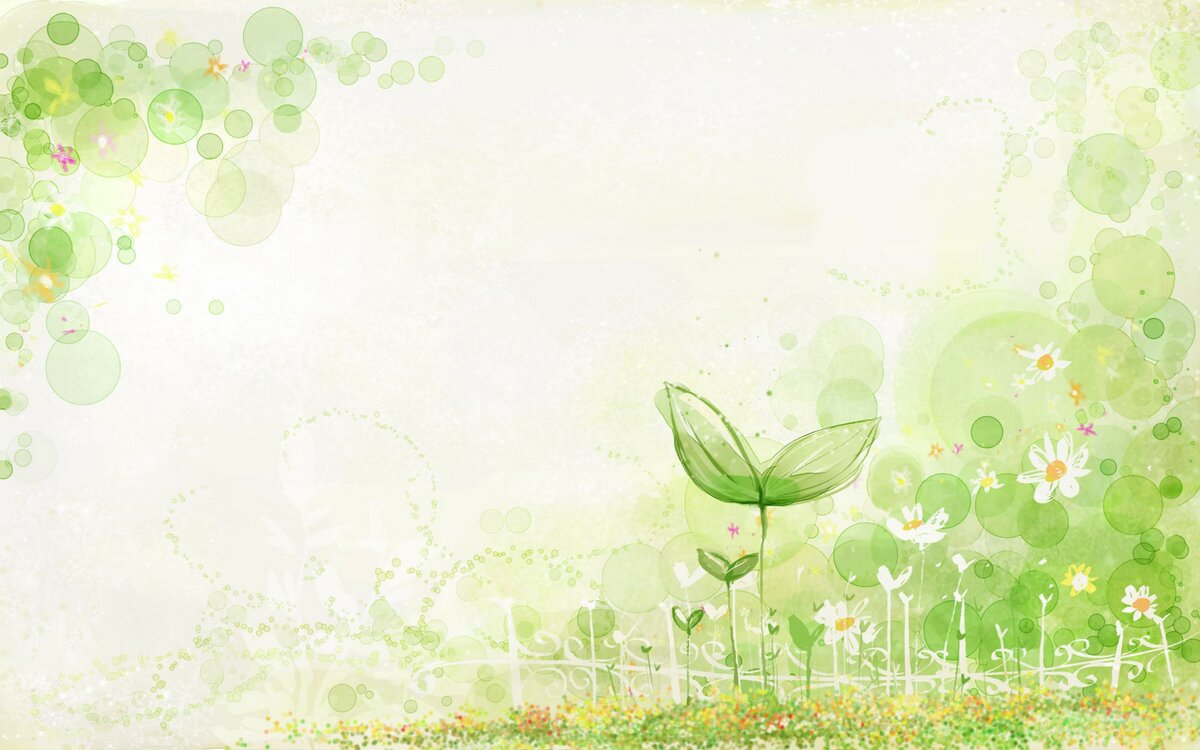 Экологическое воспитание в детском саду.
Проект«Лук от семи недуг»      во второй группе раннего возраста.
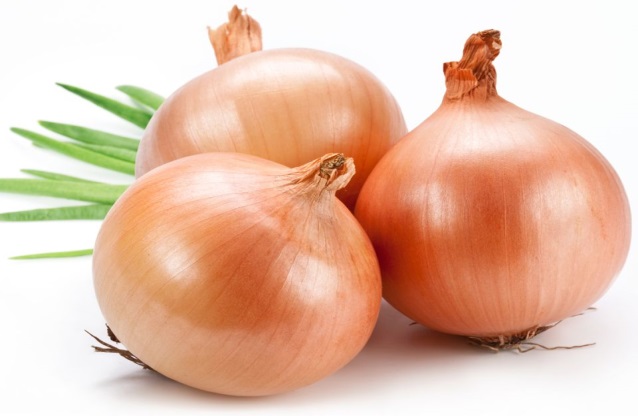 МБДОУ «Детский сад № 43 «Родничок», город Новочебоксарск, Чувашская Республика.
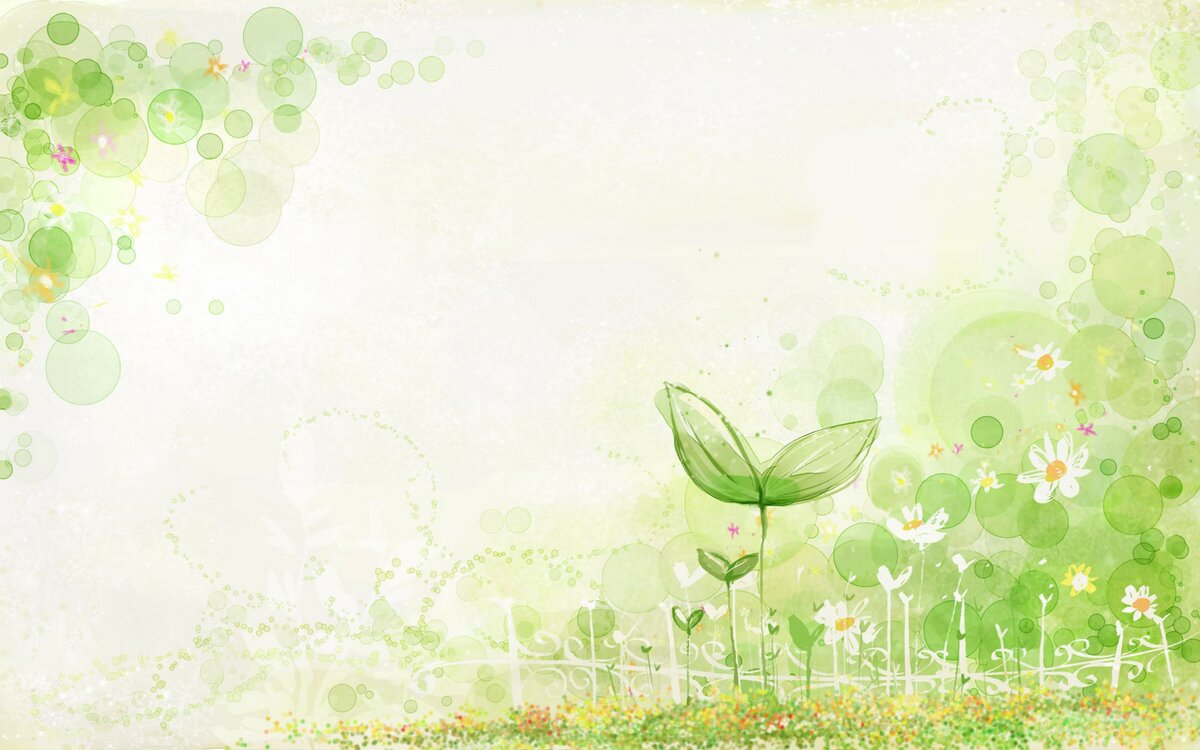 Аннотация: экологическое воспитание приобретает новое значение в дошкольном воспитании. Современное закладывание основных элементов экологической культуры – залог становления осознанного положительного отношения к природе. Данный материал предлагается воспитателям детских садов.
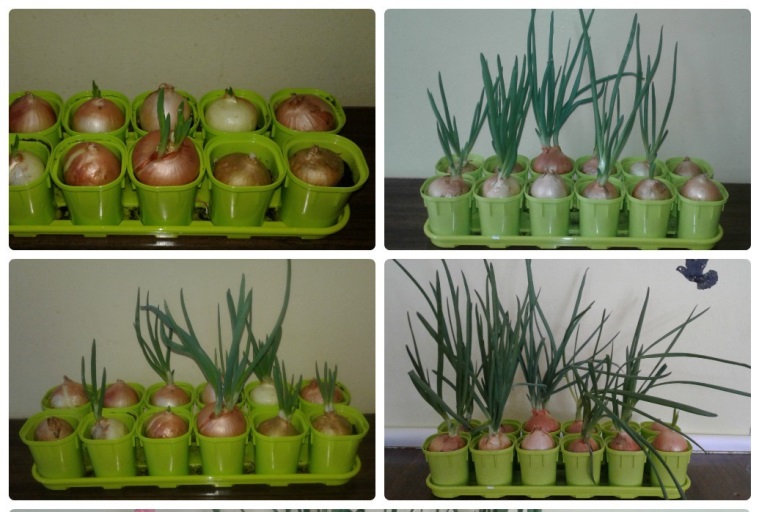 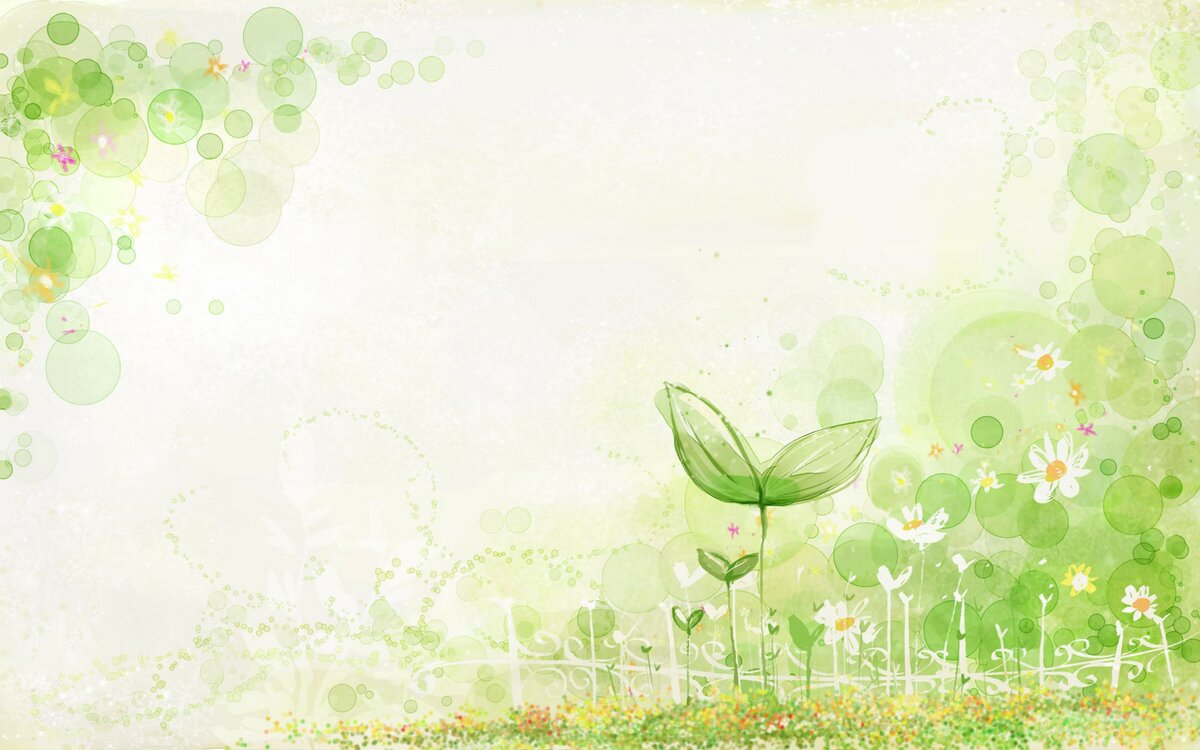 Автор проекта: воспитатель  Сучкова Светлана                                                                                 Михайловна.Участники проекта: дети второй группы раннего возраста, родители воспитанников, педагоги группы.
 
Вид проекта: групповой, краткосрочный, познавательно – практический, творческий.
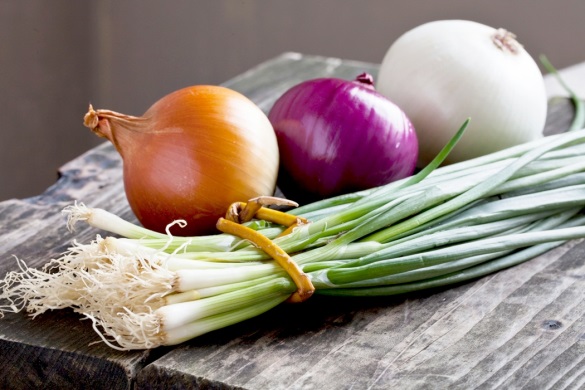 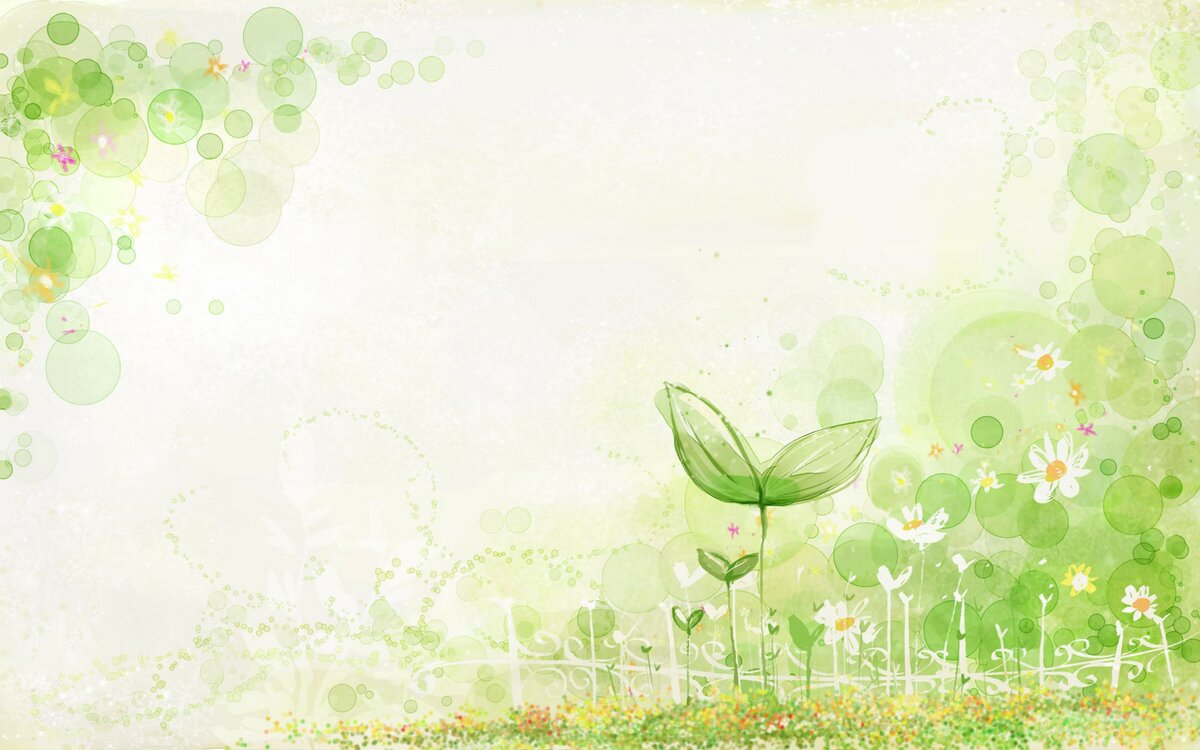 Актуальность проекта: заключается в следующем. Лук издавна заслужил в народе славу отличного овоща и целебного средства чуть ли не от всех болезней. Без лука не обходится ни одна кухня мира, ни один кулинар или домохозяйка. Мы все хорошо знаем что лук – обязательная приправа супов, котлет, и разных других мясных, рыбных и овощных блюд. «Лук от семи недуг», «Лук да баня все правят», - говорили в старину, подчеркивая большое значение этого неприхотливого овощного растения.  Ведь в  составе лука есть фитонциды. А в весенний период людям не хватает витаминов, а в луке репчатом их содержится в достаточном количестве. Лук защищает от гриппа и других болезней зимой и ранней весной. Ни для кого из нас не секрет, что маленькие дети болеют чаще, чем дети старшего возраста. Ко всему хорошему и полезному необходимо приучать с самых малых лет. Лук отличный овощ для профилактики от вирусных респираторных инфекций. Мы выяснили, что дети не знают о полезных свойствах лука. Этому и посвящен наш проект.
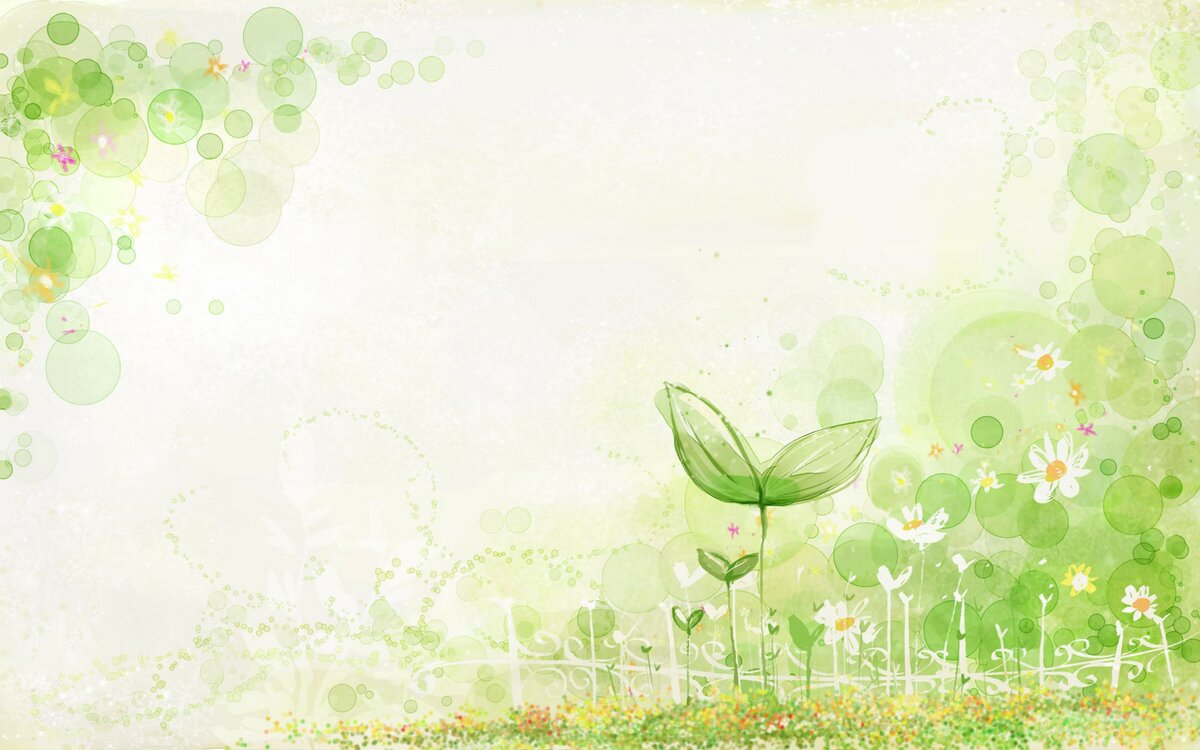 В экологическом воспитании детей огромную роль играет практическая, исследовательская деятельность. Ранний возраст является важным периодом в развитии ребенка, период ознакомления с окружающей действительностью. В это время необходимо дать ребенку возможность получить как можно больше разнообразного и полезного исследовательского опыта в познание окружающего мира. Успешность воспитания в зависит от уровня сенсорного развития детей, т. е. от того, насколько совершенно ребенок слышит, видит, осязает окружающее. По - этому очень важно, показать детям всю красоту окружающего мира, вовлечь детей в различные исследования и наблюдения связанные с природой. Важно воспитать в ребенке любовь к природе, и дать возможность ребенку развиваться, познавая ее. В свою очередь, это сформирует разносторонне развитую личность в будущем. Проект разработан в соответствии с учетом возрастных особенностей детей раннего дошкольного возраста и объема информации, которая может быть ими воспринята.
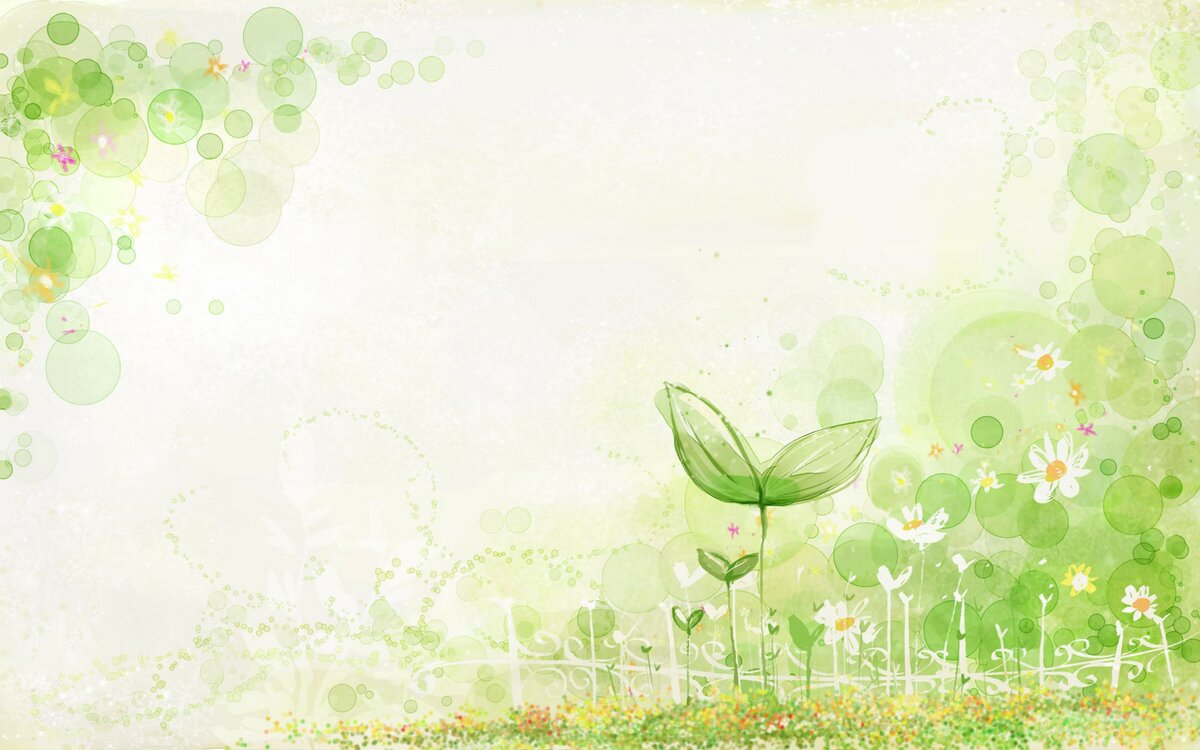 Предмет исследования: лук репчатый, его значение  и выращивание в весенний период.
Проблема: работая с детьми раннего возраста мы столкнулись с проблемой поверхностных представлений малышей о растительных культурах, о том, где они растут, о необходимых условиях их роста; их интерес к познавательно – исследовательской деятельности недостаточно развит. Эта проблема определила тематику и содержание проекта.
Цель проекта: дать представление об овоще – лук
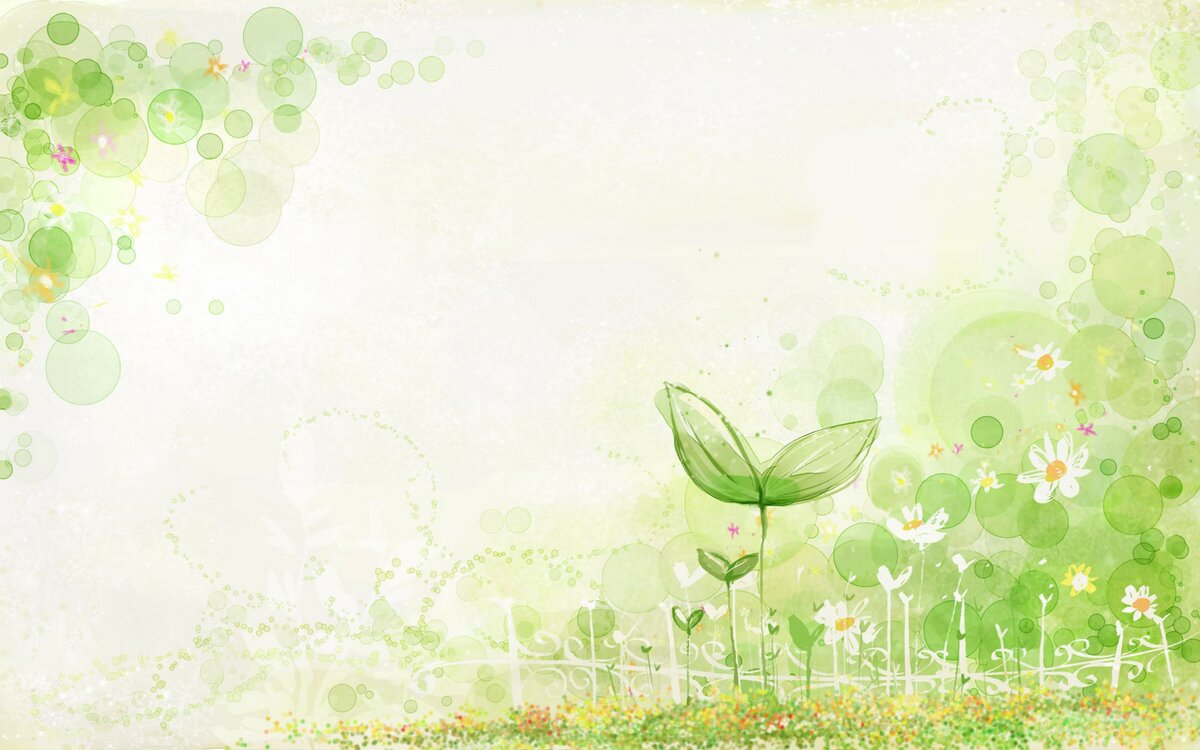 Задачи проекта: 
Познакомить с внешним видом овоща и с его характерными особенностями.
Обогатить и активизировать словарь по теме.
Выявить благоприятные условия для роста и развития лука. 
Увидеть конечный результат исследовательской работы.Формировать у детей основы исследовательской деятельности, экологическое самосознание. Развивать познавательную активность.Учить заботится о своем здоровье, употребляя  лук в пищу. Воспитывать трудолюбие, желание помогать взрослым в уходе за луковицами.
Добиваться партнерских отношений между детьми группы, родителями воспитанников и педагогами.
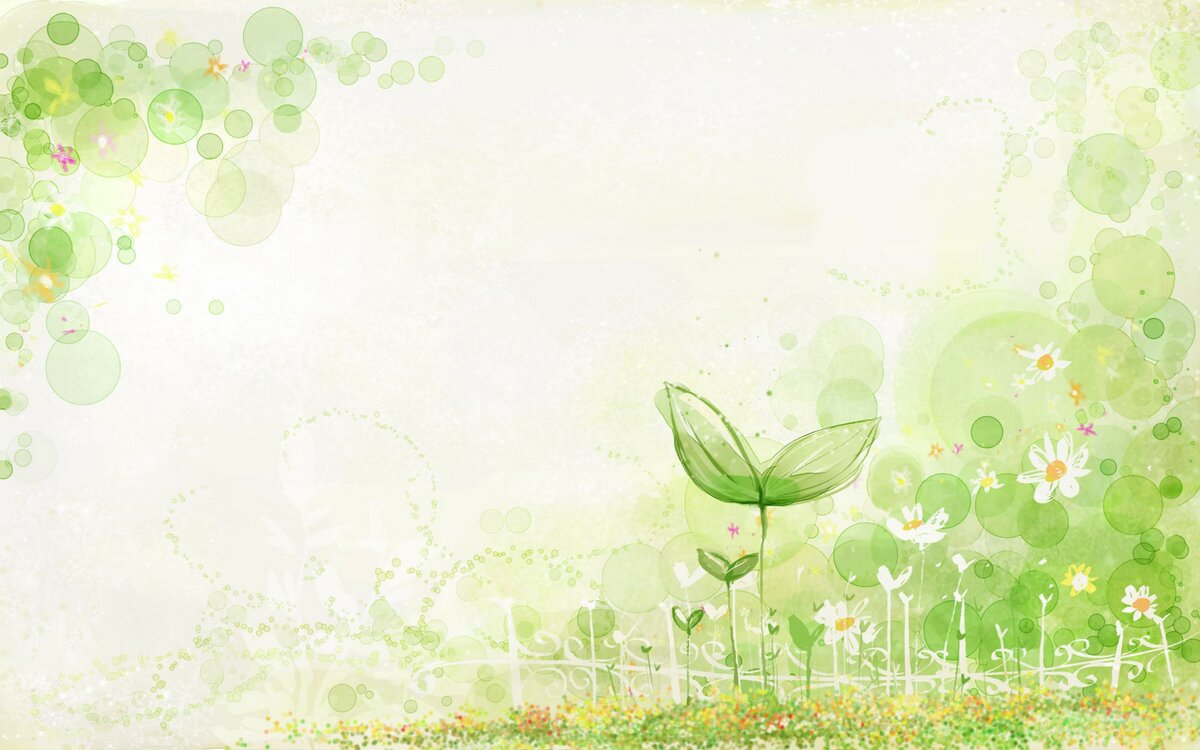 Предполагаемый результат: Дети ознакомлены с посадкой лука репчатого. Дети знают и рассказывают об овоще – лук.  Сформированы представления о росте и развитии лука. Имеют начальное представление о полезных свойствах лука.  Развивается желание употреблять лук во время приемов пищи (обед). Воспитывается внимательное отношение к уходу за растениями. Повысится речевая активность, активизируется словарь по данной теме. Поднимется уровень информированности и интереса родителей. Создан зеленый огород на подоконнике. Оформлен альбом рисунков и фотографий наблюдений за ростом лука.
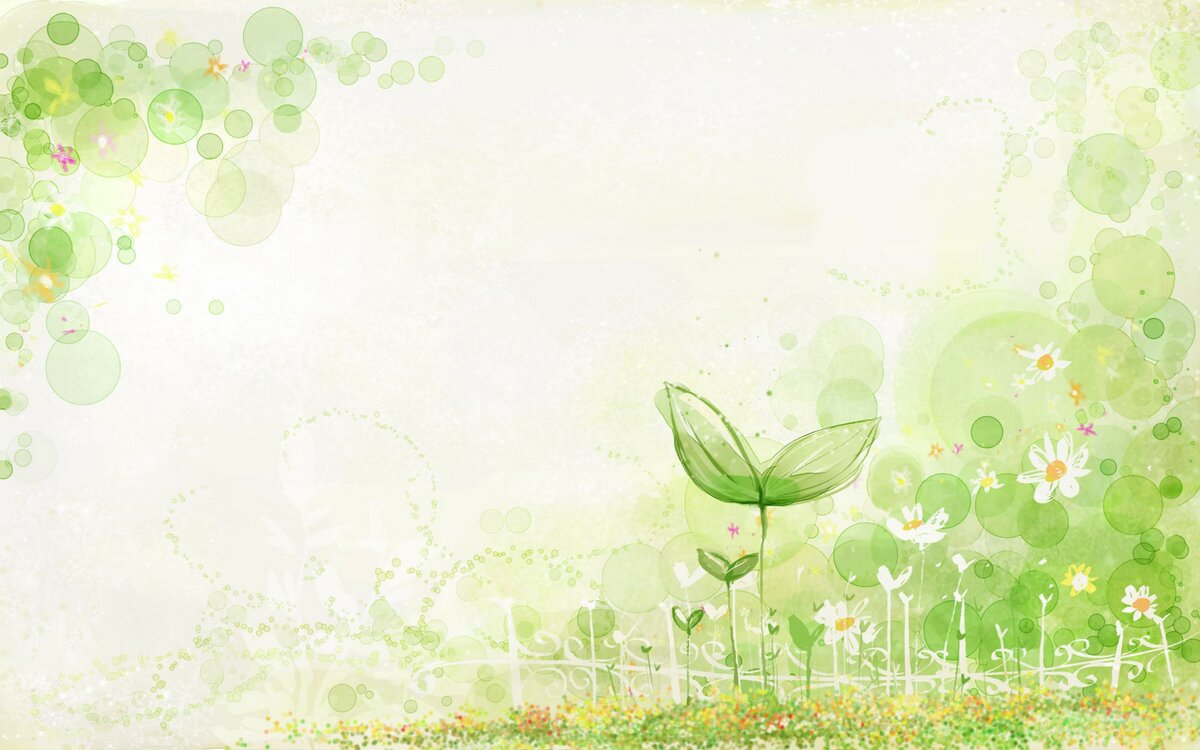 Этапы проекта:
1этап. Подготовительный (разработка проекта).1. Разработка стратегии реализации проекта.
2. Подбор материала по теме «Лук. Свойства лука. Народные рецепты лука». 
3. Составление плана основного этапа, определение целей и задач проектной деятельности.
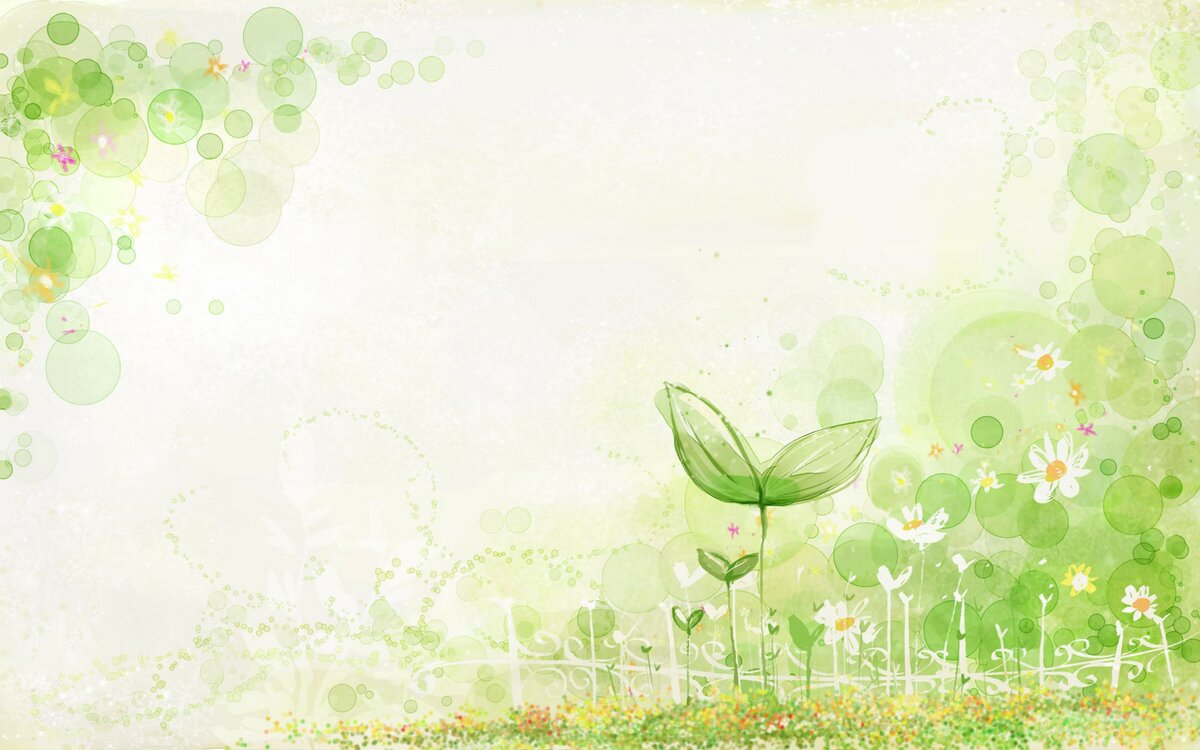 2этап. Основной (реализация проекта)
 
1.Организация непосредственно образовательной деятельности по теме проекта;2.Совместная деятельность с детьми (беседы о луке, о его пользе, рассматривание картин, иллюстраций про лук репчатый, разучивание стихотворений, отгадывание загадок и т.д);3.Проведение эксперимента с луком. Посадка лука в землю и пластиковые стаканчики
Ежедневные наблюдения за ростом лука (полив, наблюдение за появлением зеленых перьев, ростом лука, в условиях группы).
4.Подбор дидактических игр «Угадай на вкус» «Найди и покажи где лучок» «Сложи картинку из 2х, 3х частей».Мультфильм «Лунтик. Лук»
Пальчиковая игра «Мы лучок помоем»
Физкультминутка «Мы лучок сажали»
Самостоятельная деятельность детей (раскрашивание лука (раскрасски), настольные и дидактические игры, сюжетно-ролевые игры и т.д);
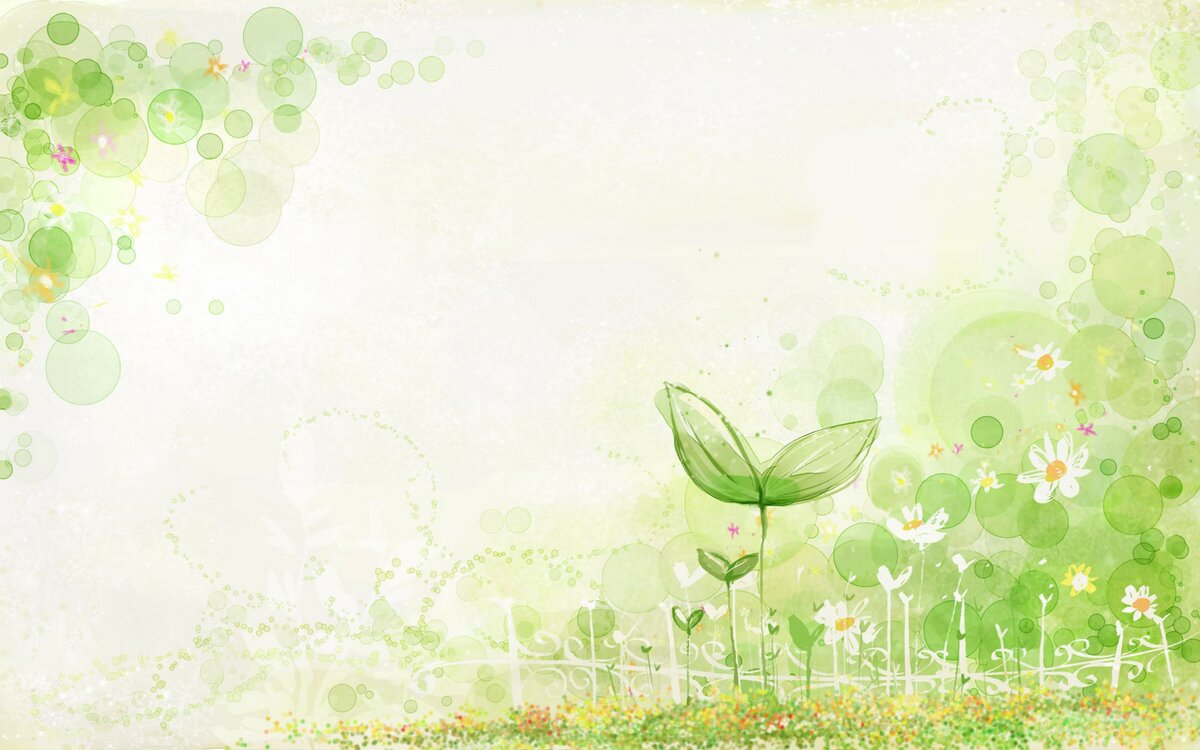 3 этап. Заключительный.
Подведение итогов реализации проекта. Презентация проекта, фотоотчет. Анализ результатов работы.
Сотрудничество с родителями.1. Знакомство родителей с темой проекта «Лук от семи недуг».2.Посадка лука дома ( ребёнок и родители).3.Участие родителей в конкурсе поделок из лука.
4.Консультация для родителей «Полезные свойства лука», «Чем хорош лук?», «Лечение луком: народные рецепты». Консультация для родителей «Оригинальный вариант выращивания зелёного5. Изготовление атрибутов к сюжетно-ролевым играм «Поварята», «Магазин овощей», подборка стихов о луке;
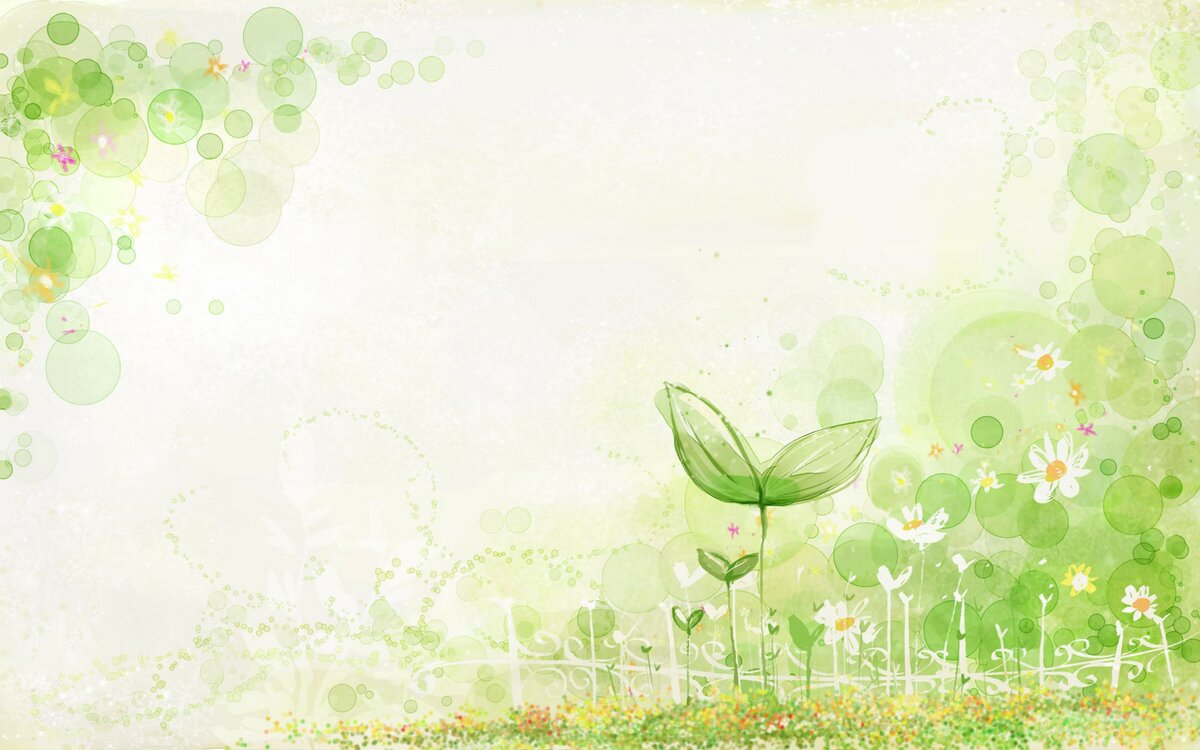 Список литературы:
1.Примерная общеобразовательная программа дошкольного образования «От
рождения до школы» под редакцией Н. Е. Веракса, Т. С. Комаровой, М. А.
Васильевой –издательство Мозаика-синтез, Москва 2014г.
2. Нормативные документы ФГОС ДО
3. «Познавательное развитие ребёнка раннего дошкольного возраста» О. Э.
Литвинова ООО Издательство «Детство-Пресс» 2014
4. «Ознакомление детей раннего возраста с природой» Т. Н. Зенина –par педагогическое общество России Москва 2006.
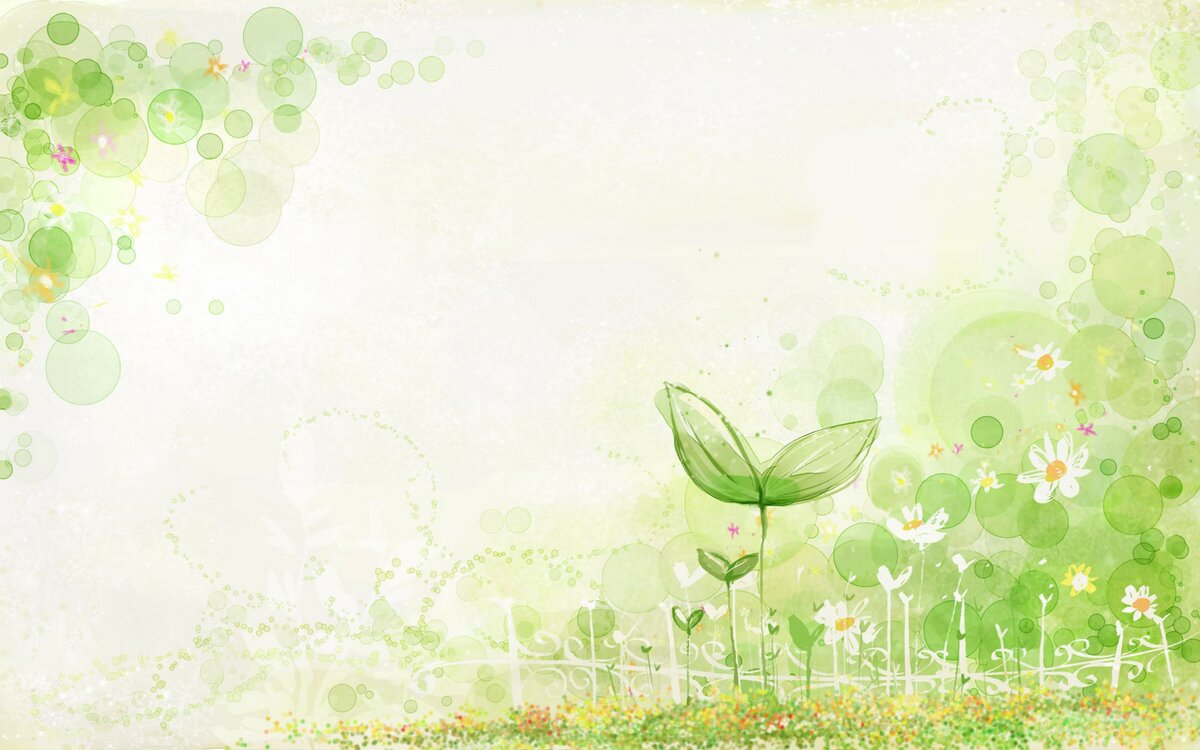 Отчет о проделанной работе по проекту «Лук от семи недуг».
Проект возник по инициативе воспитателей. Возникла мысль краткосрочного проекта «Лук от семи недуг» - как способ профилактики простудных заболеваний в  весенний период. В ходе реализации проекта дети группы ознакомлены с посадкой лука репчатого. Сформированы представления о росте и развитии лука (наблюдали за ростом и развитием луковицы, ухаживали за ним, проводили опыт по выяснению условий, необходимых для роста и развития лука).  Имеют начальное представление о полезных свойствах лука.  Повысилась  речевая активность, активизировался  словарь по данной теме. Был создан зеленый огород на подоконнике.  Проведена большая работа с родителями. Без участия родителей проект не получил бы такого результата. Родители принимали самое большое участие, так как читали художественные произведения о луке, статьи о пользе лука и его полезных свойствах. Родители занимались посадкой и выращиванием  лука на подоконнике дома вместе с детьми (фото).. Участвовали в конкурсе поделок из лука. Поднялся  уровень информированности и интереса родителей. Роль детей и воспитателей — это, уход и наблюдение, а конечный результат нашего проекта, это употребление зеленого лука в пищу, для профилактики ОРВИ.
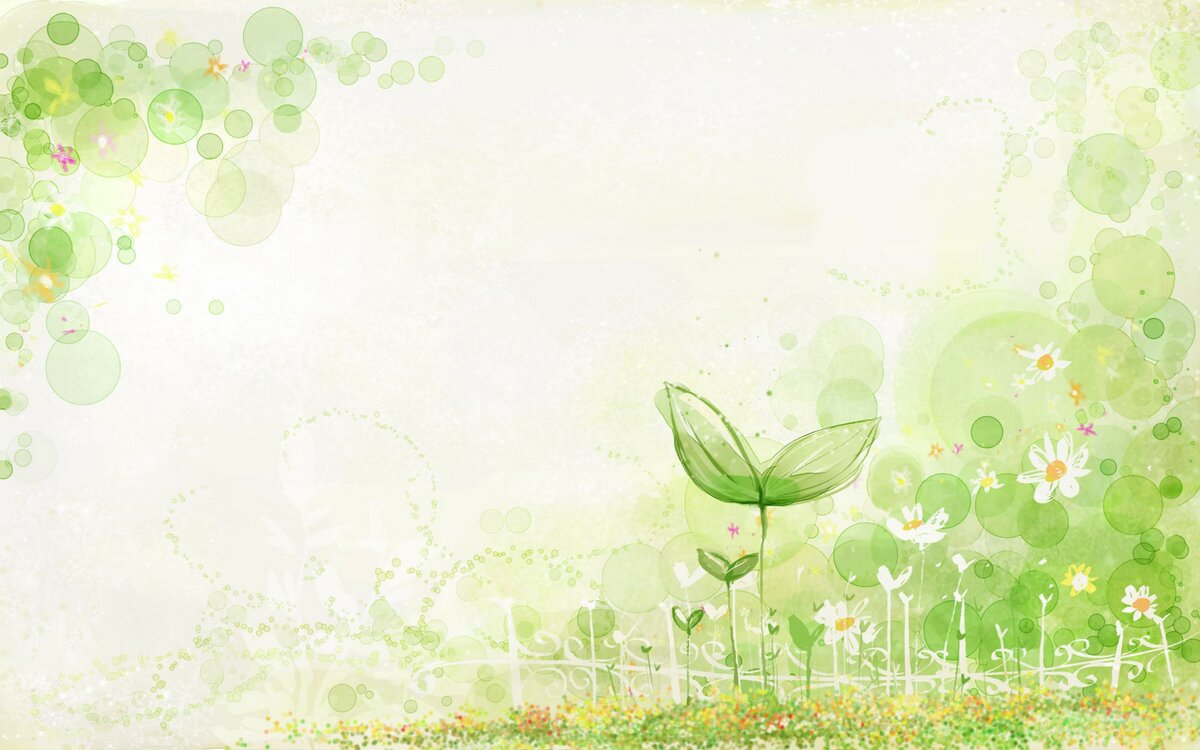 В результате проведенной работы дошкольники понимают и осознают, насколько ценен лук. Рассматривая с детьми, выполненные дома работы, сделали вывод,  лук прорастает у каждого по своему, все зависит от того как за ним ухаживать, поливать, он может расти в воде,  может расти в «аквариуме», может расти один и целой семейкой, но многое зависит и от качества земли в которую сажают лук.  По итогам работы было отмечено: повышение уровня экологической культуры у детей и их родителей: развитие у детей познавательного интереса к объектам природы ближайшего окружения, в частности, к луку; развитие исследовательской, практической деятельности в ходе проведения проекта «Лук от семи недуг»; укрепление сотрудничества родителей с детским садом. Реализация данного проекта научила дошкольников сравнивать, анализировать, делать выводы. Дети приобрели новый опыт поисково – исследовательской деятельности. Сам процесс и результат проекта принес детям удовлетворение, радость переживания, осознания собственных умений.
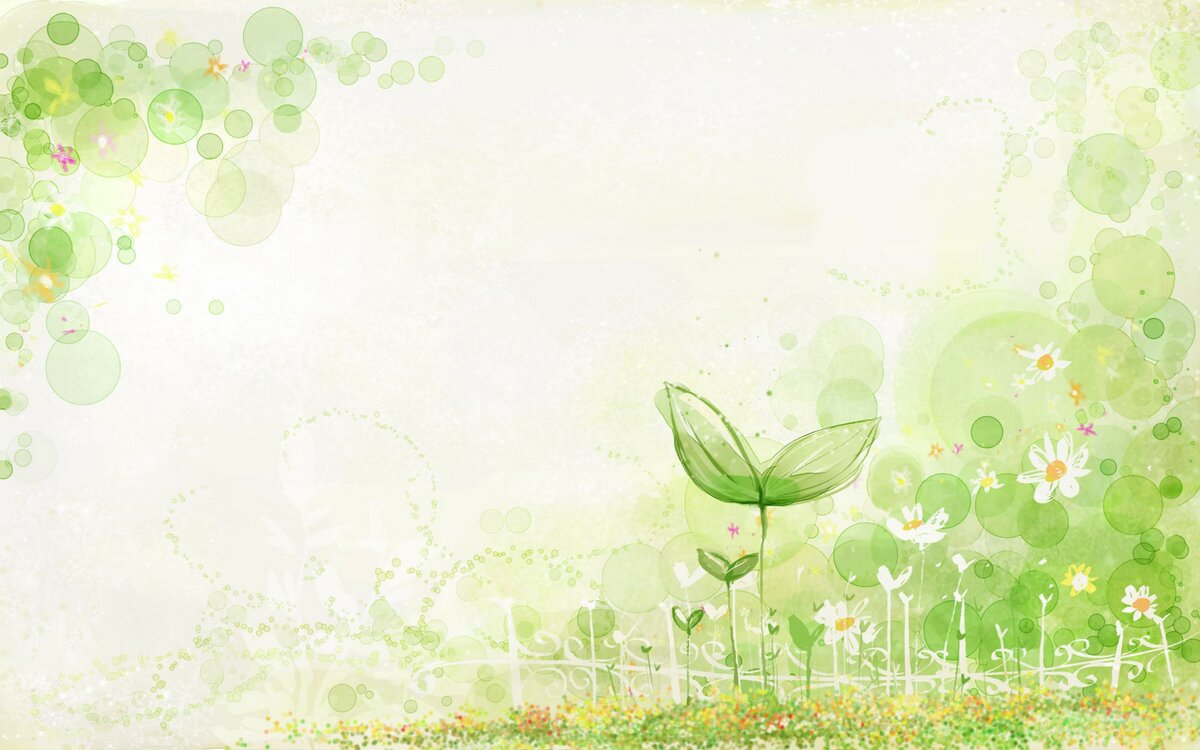 Фотоотчет по проекту                          «Лук от семи недуг».
Посадка лука в ДОУ
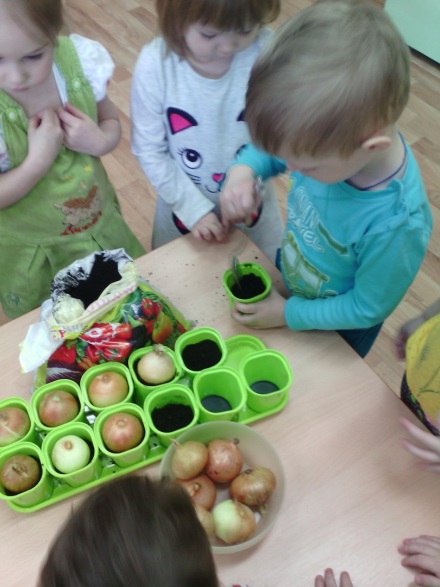 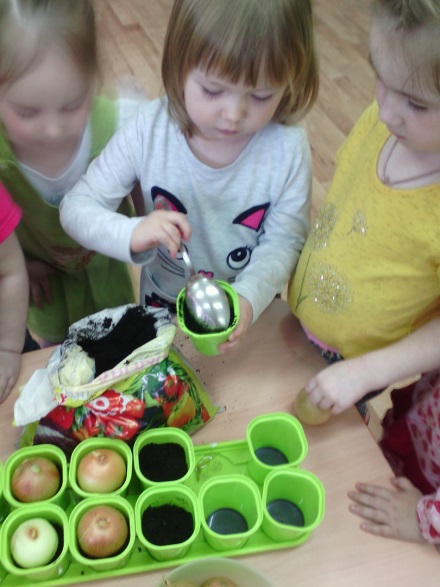 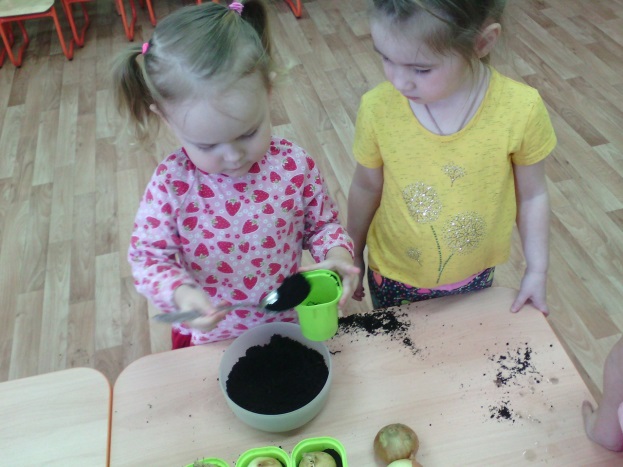 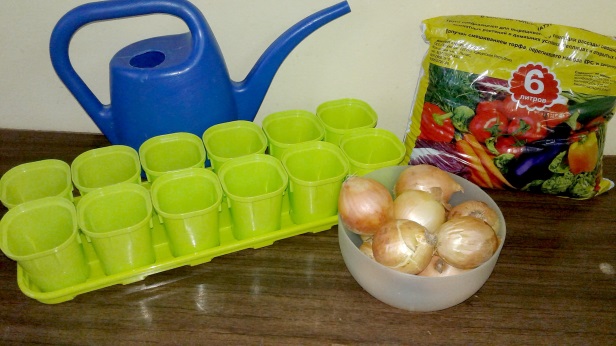 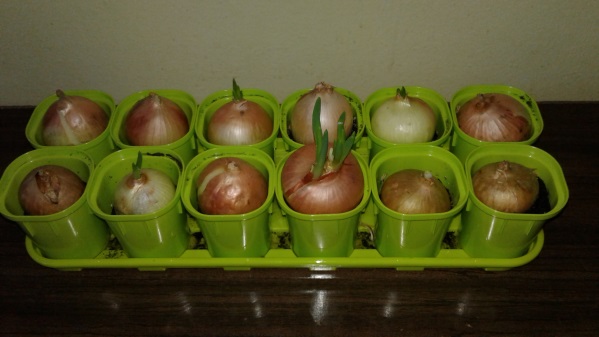 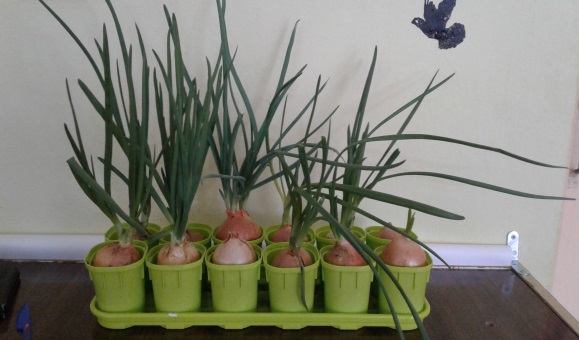 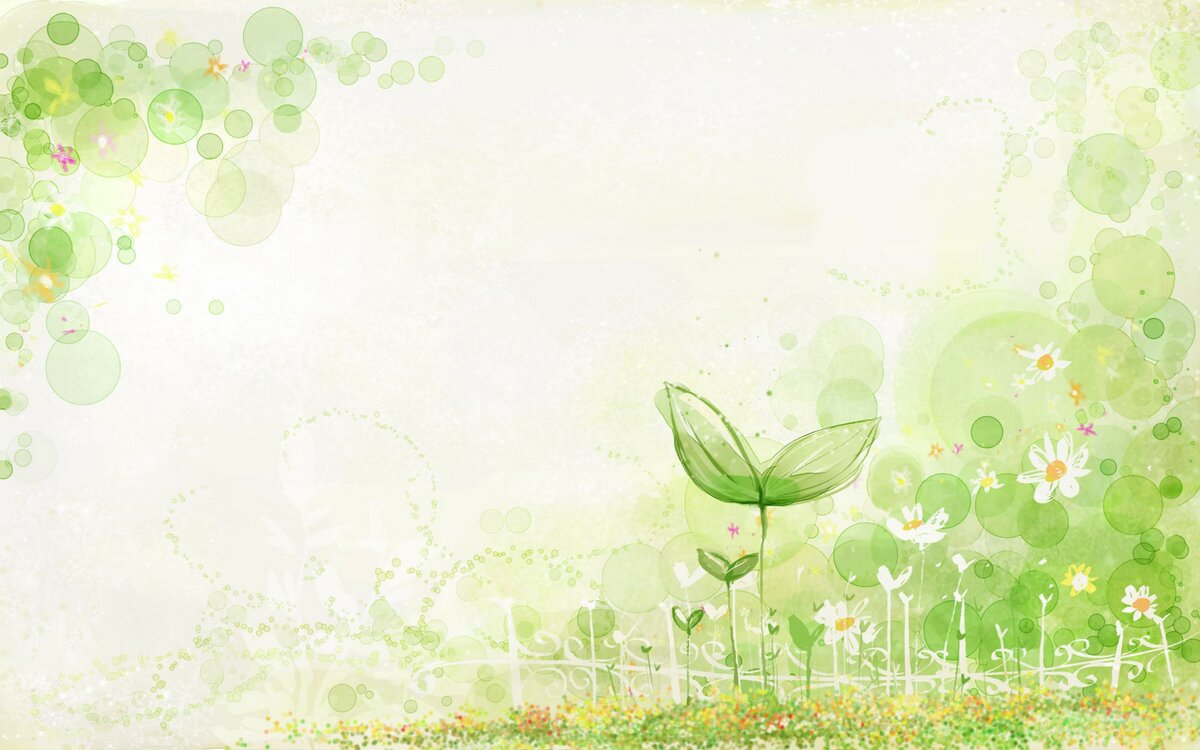 Посадка лука дома.
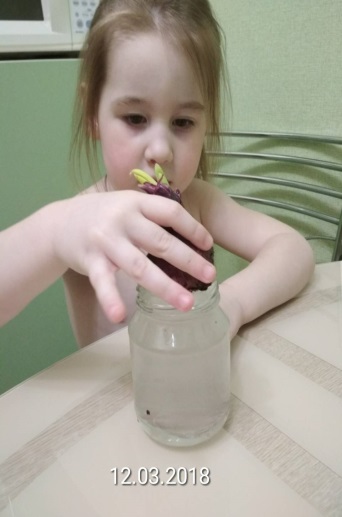 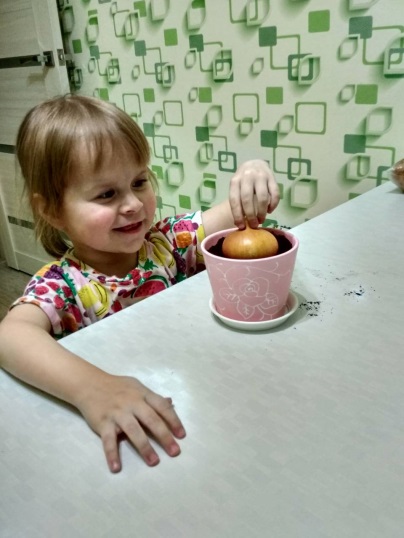 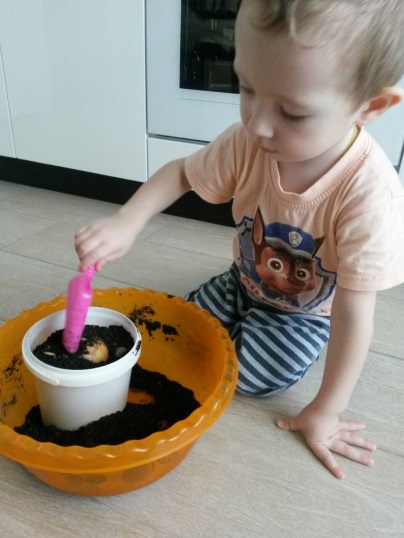 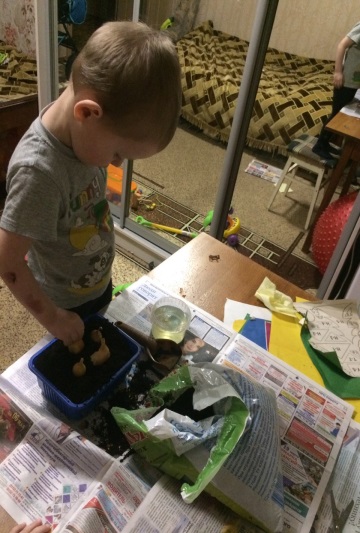 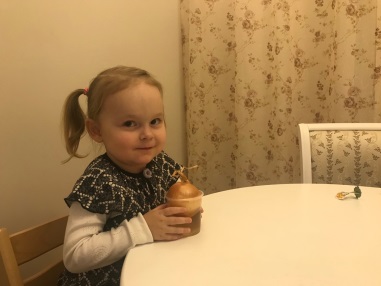 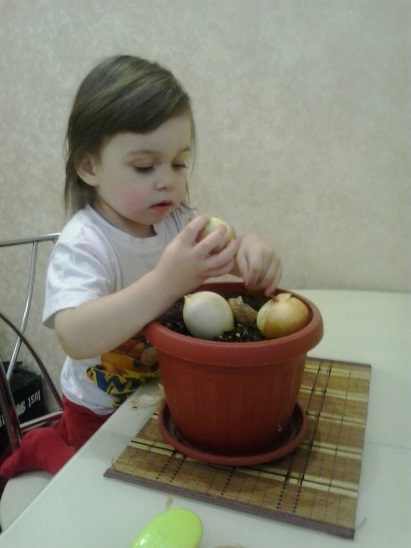 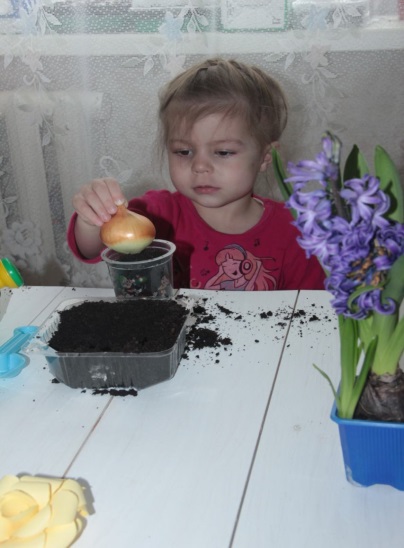 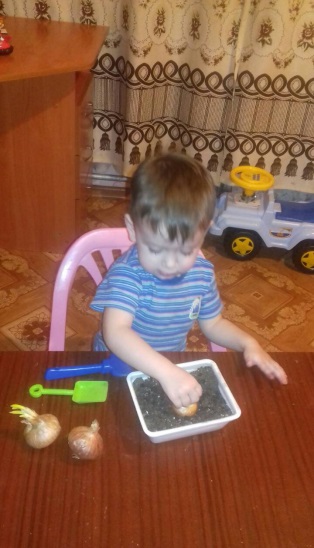 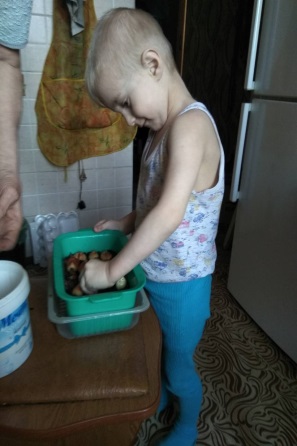 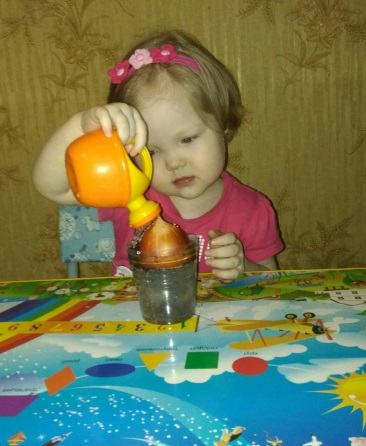 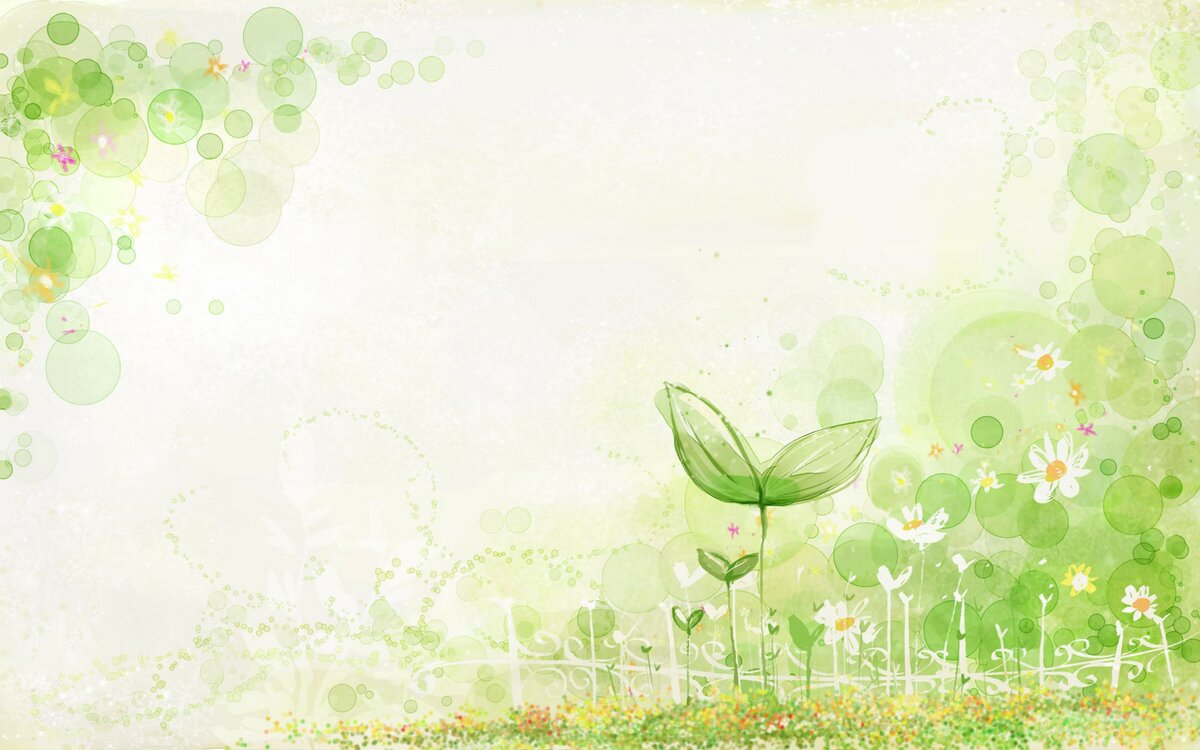 Дома вырос наш лучок.
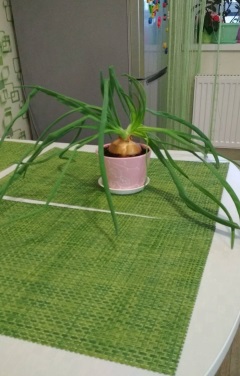 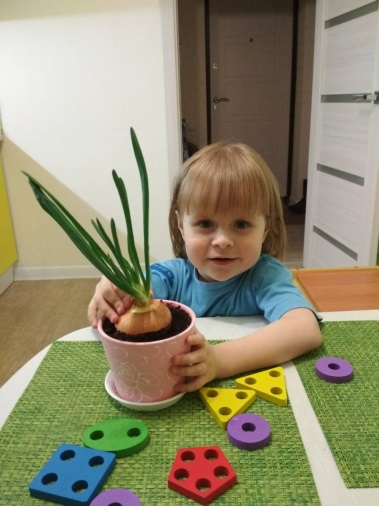 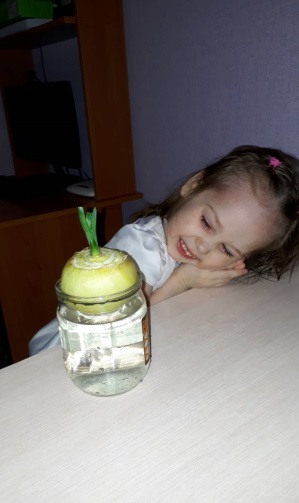 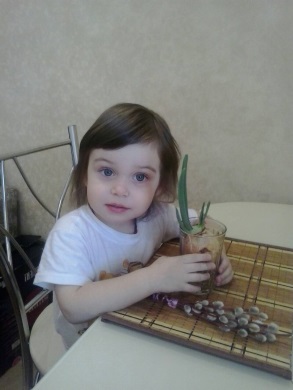 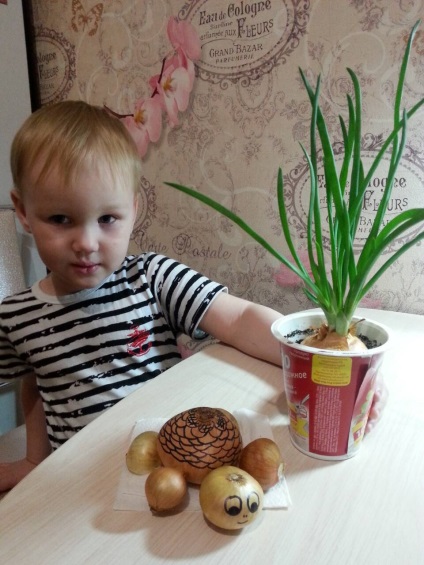 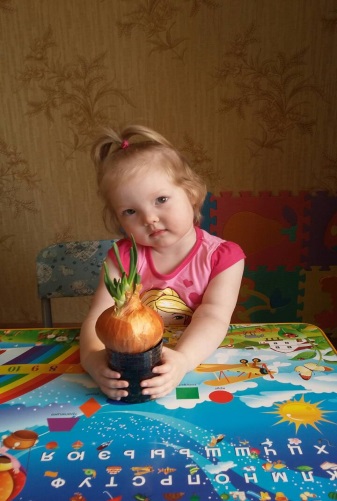 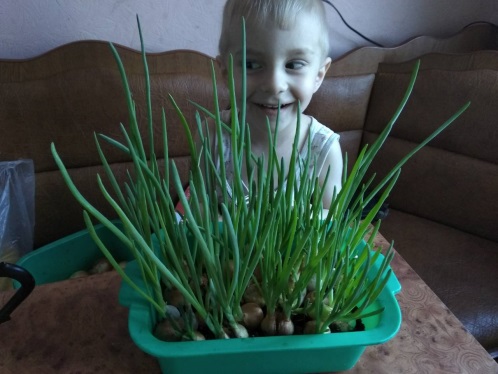 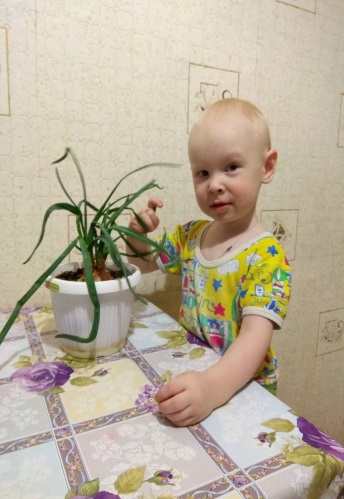 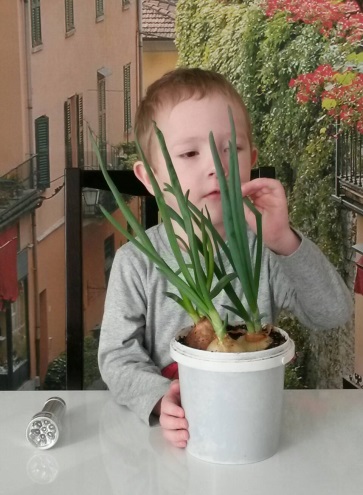 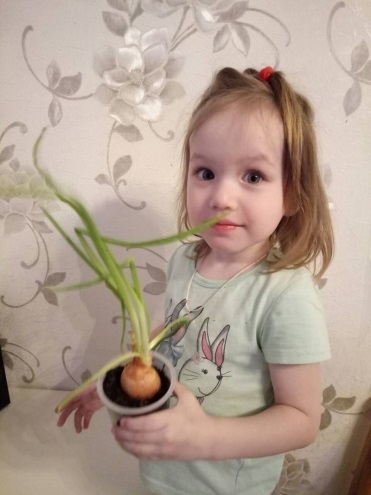 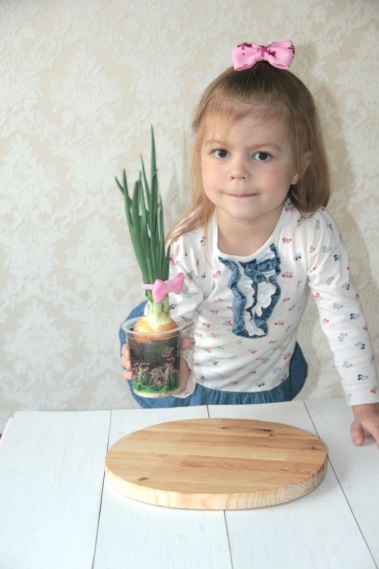 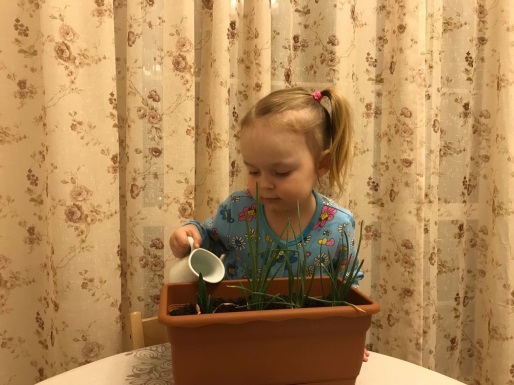 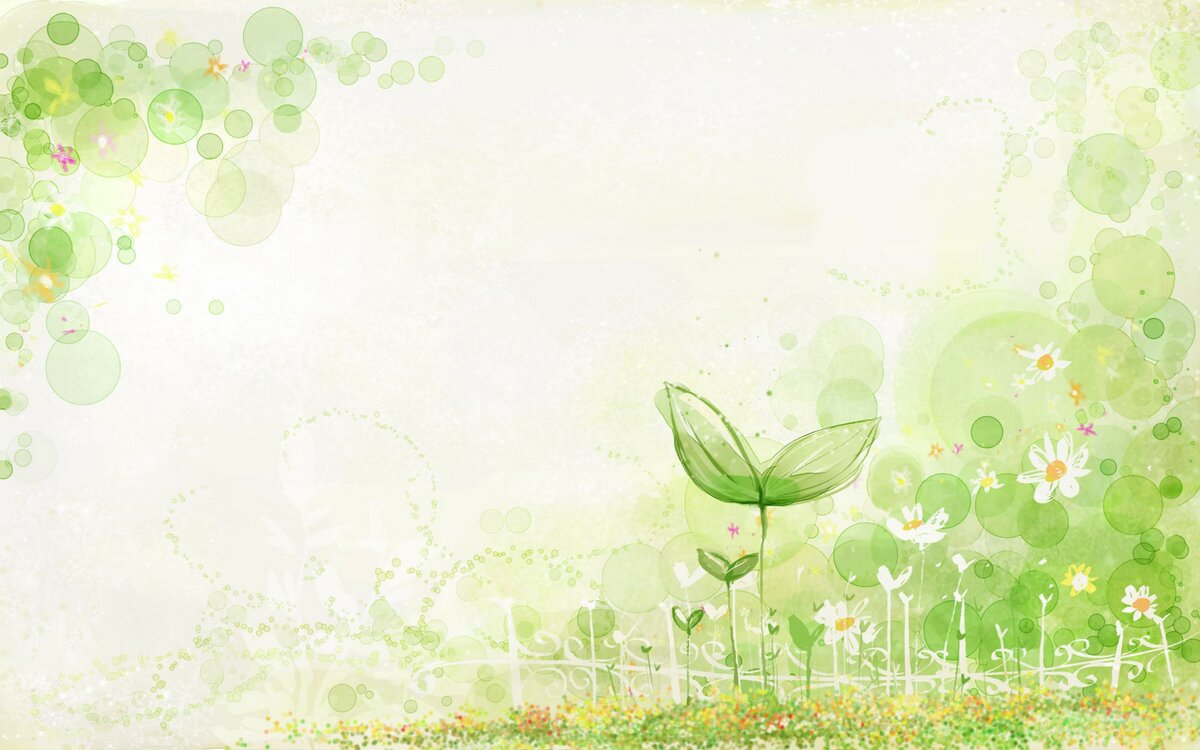 Поделки из лука .
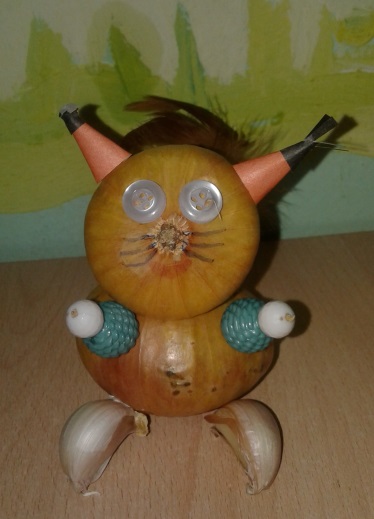 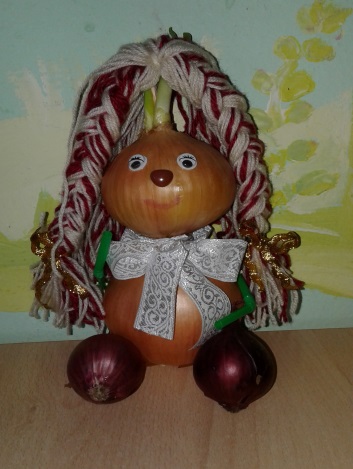 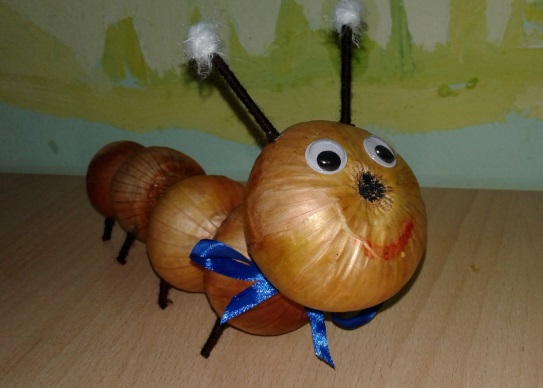 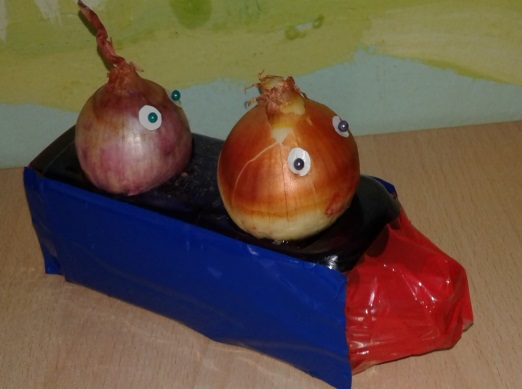 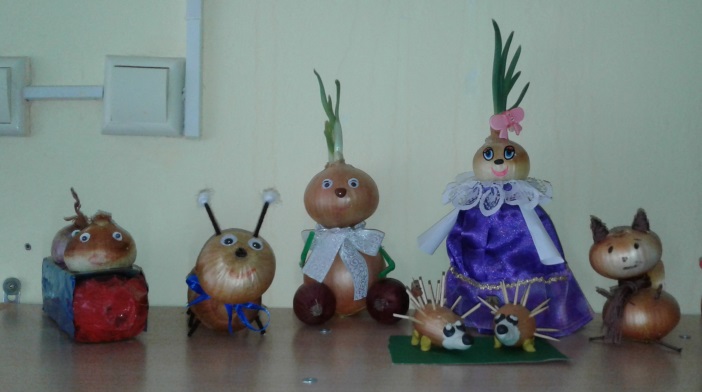 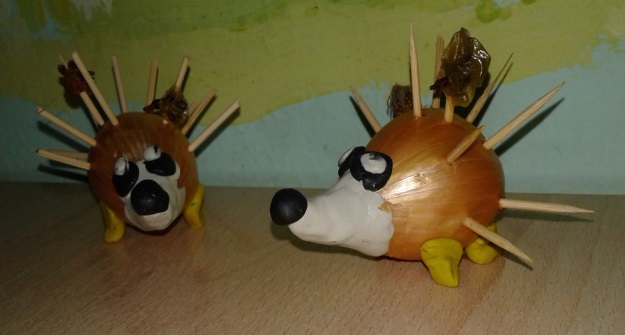 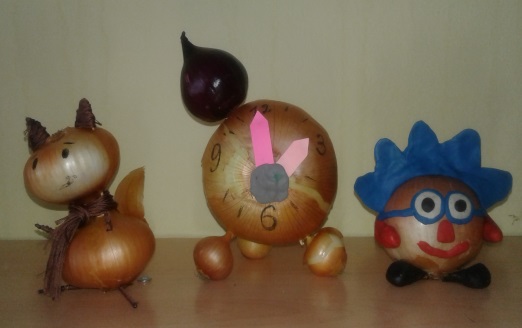 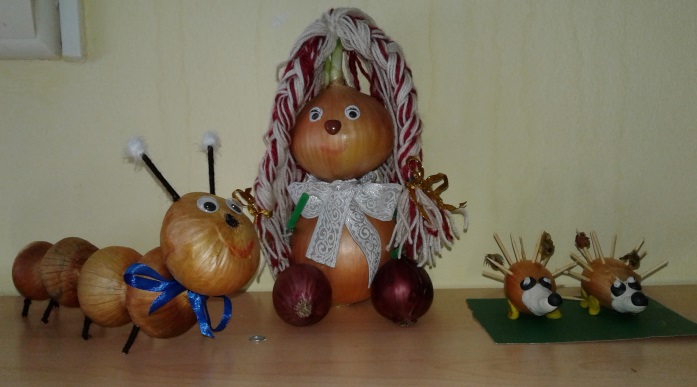 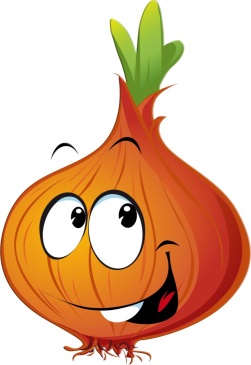 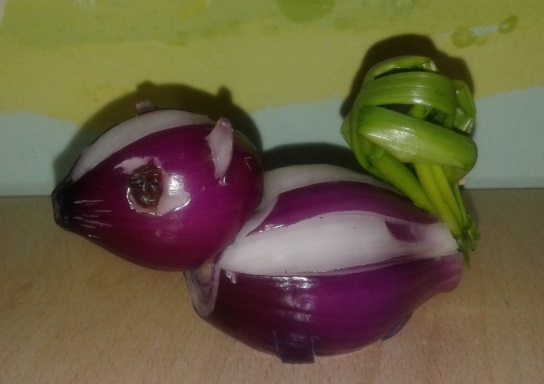 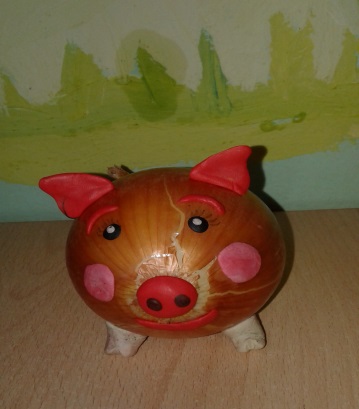 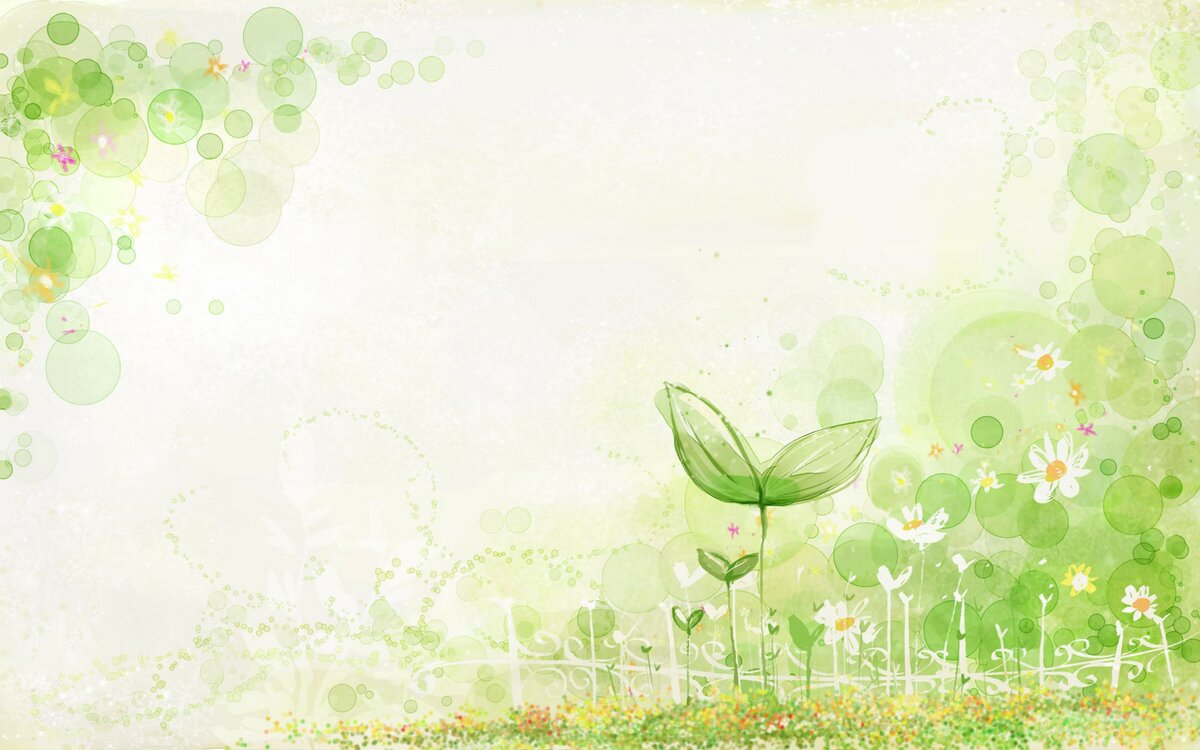 Лепка, рисование, аппликация.
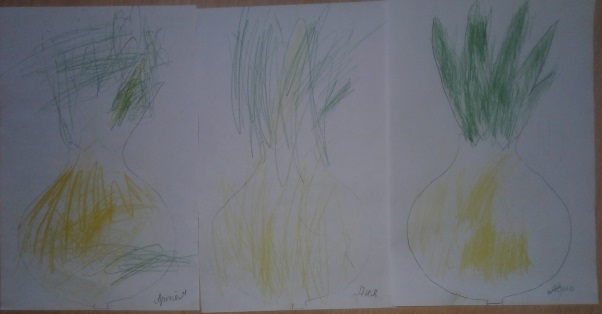 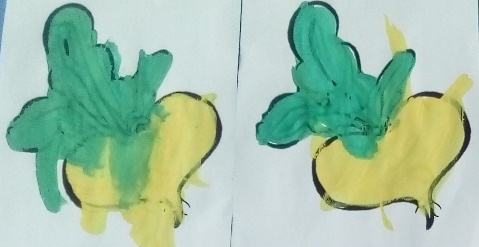 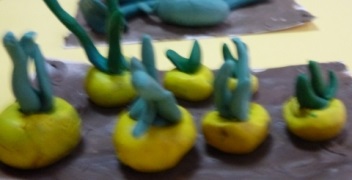 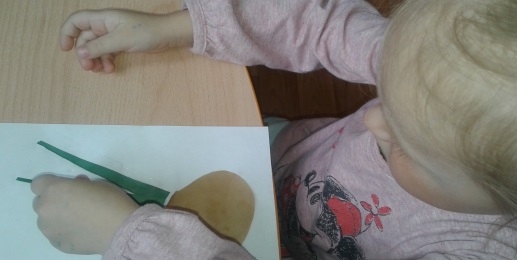 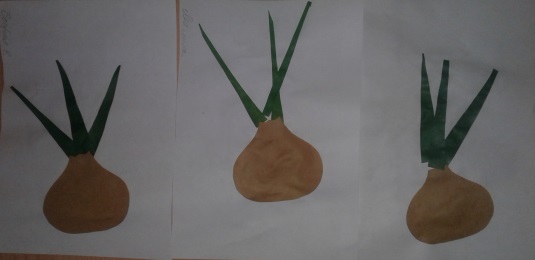 Игра « Огород».
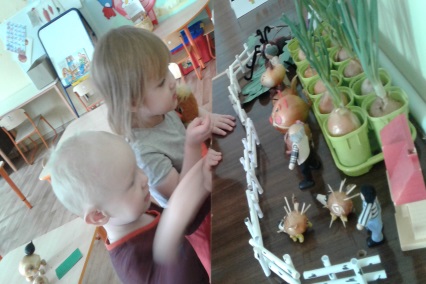 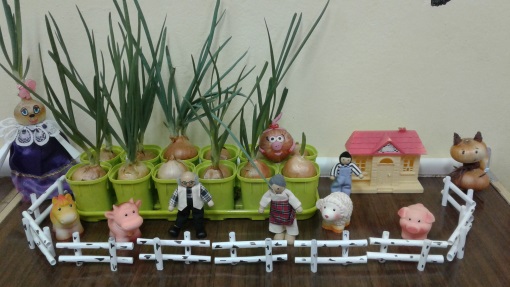 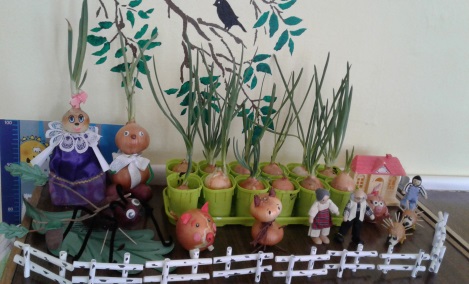 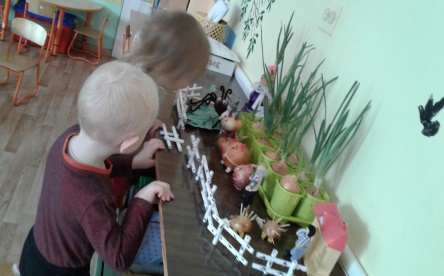 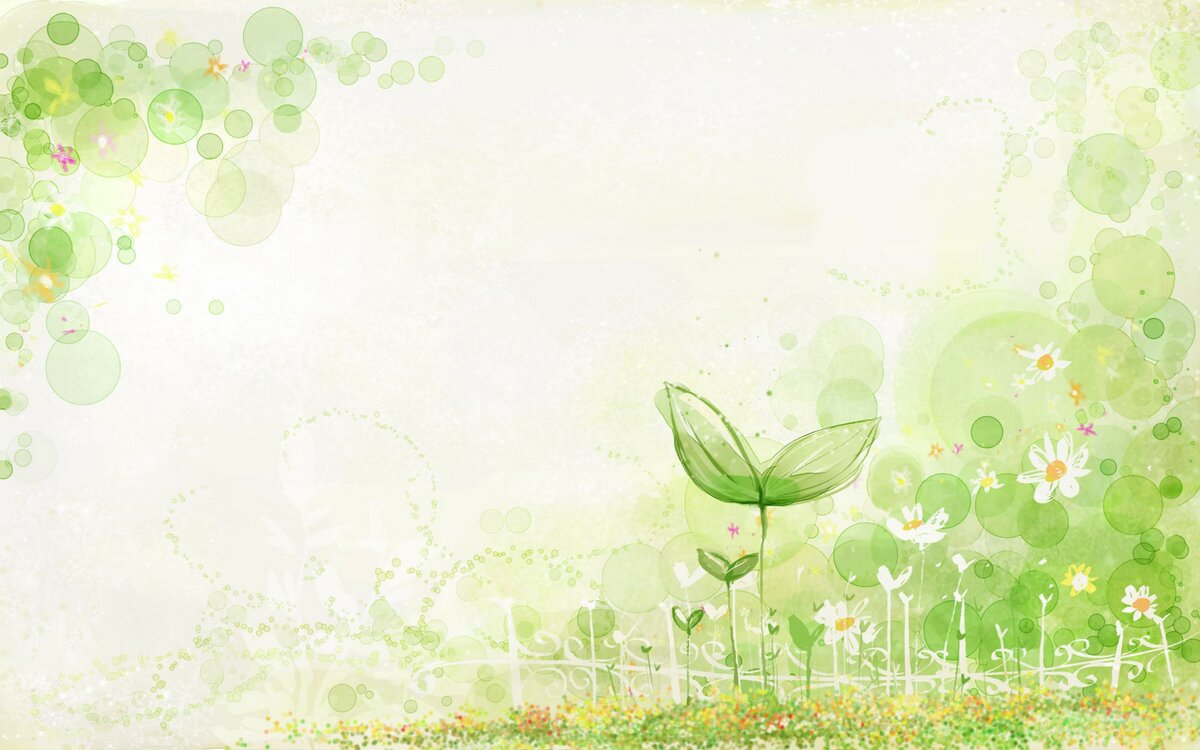 Повторите вместе с нами.Е. ЖуковскаяОх, уж этот злющий лук!С ним узнаешь столько мук!Жжет глаза и жжет язык .Заставит плакать в один миг.
Т. КазыринаБаба Таня чистит лукУбежал из кухни внукОн хоть мал,  но твердо знает Лук за глазки покусает.
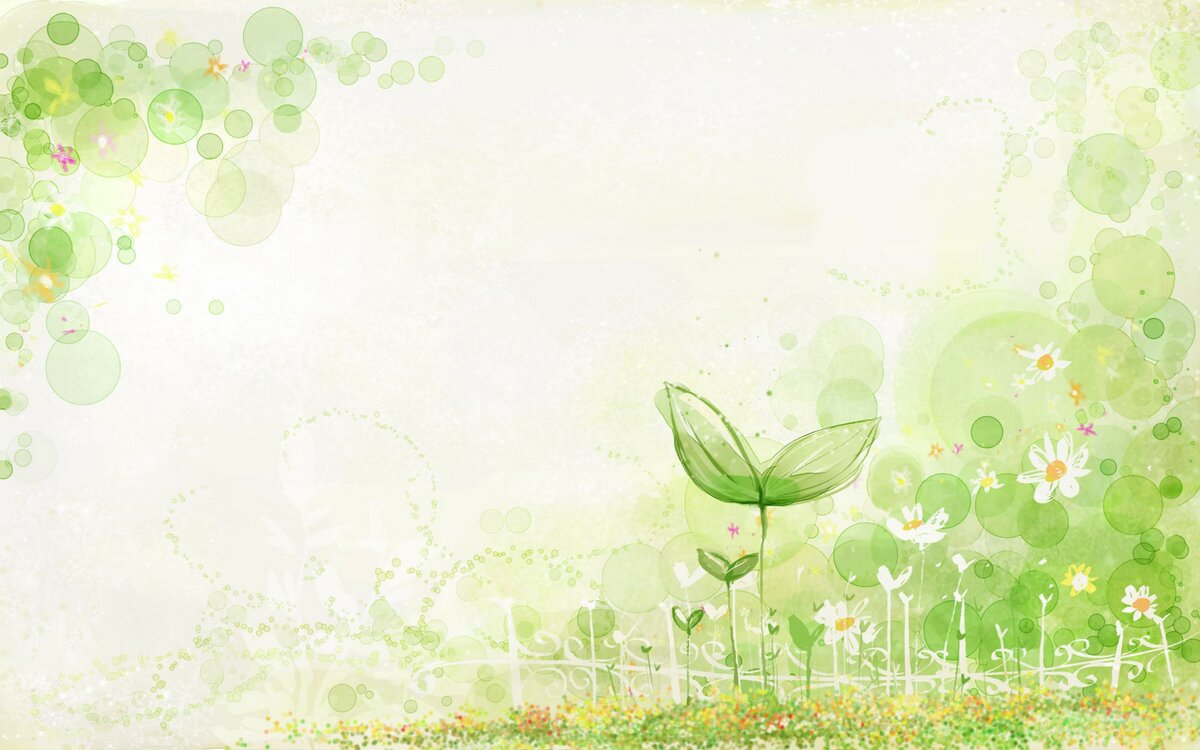 Загадки про лук.
Никого не огорчает,А всех плакать заставляет.(Лук) 
 Сидит дед во сто шуб одет,Кто его раздевает,Тот слезы проливает.(Лук) 
Сарафан не сарафан,платьице не платьице,А как станешь раздевать,досыта наплачешься.(Лук) 
Прежде чем его мы съели,Все наплакаться успели.(Лук)
Прежде чем его мы съели,Все наплакаться успели.(Лук) 
Заставит плакать всех вокруг,Хоть он и не драчун, а …(Лук) 
Что без боли и без печали доводит до слез?(Лук) 
Пришел барин с грядки,весь в заплатках,кто ни взглянет,всяк заплачет.(Лук)
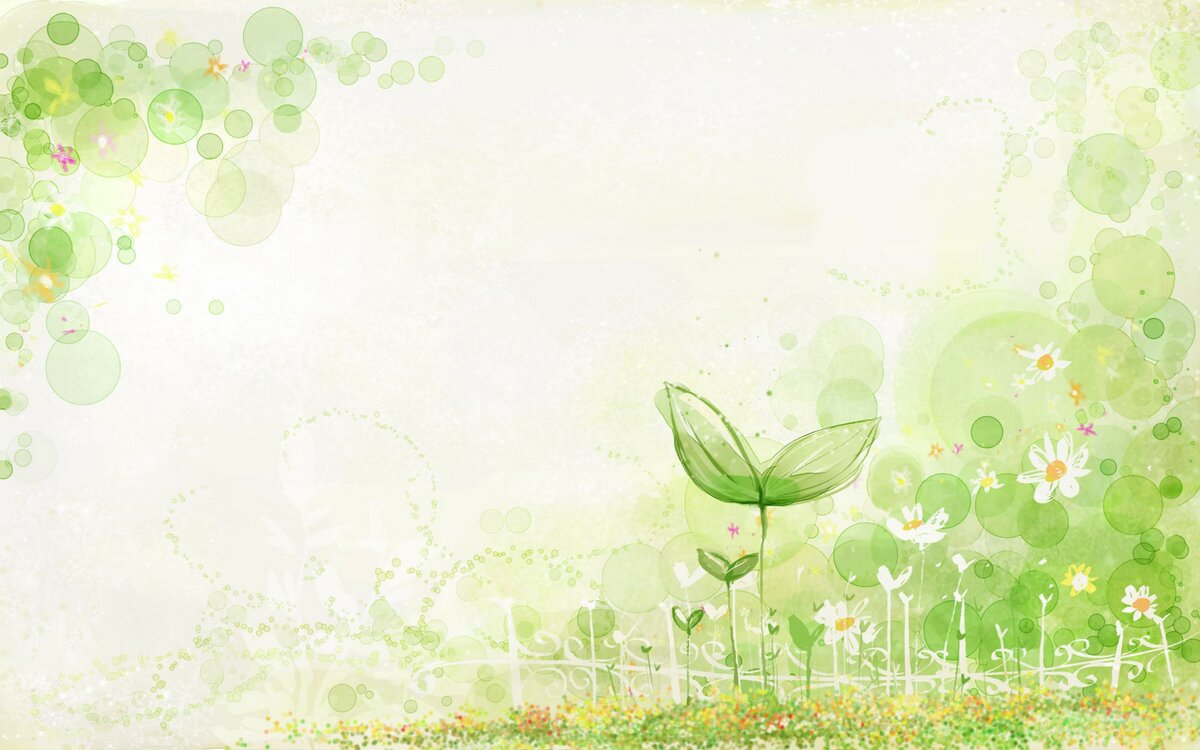 Консультации для родителей.
«Польза  лука для детей».Лук «окультурен около 4000 лет назад. Считается, что репчатый лук люди начинали выращивать в средней Азии. Исцеляющие свойства репчатого лука были известны людям еще в древности. В луке содержатся витамины А, В С, эфирные масла, а также кальций, железо, магний, фтор, серу(именно из-за нее у лука резкий запах) и фитоциды.Сок репчатого лука является сильным природным антибиотиком, оберегающим человека от простудных и инфекционных  заболеваний. Лук активизирует обмен веществ, способствует очищению крови и стимулирует пищеварительные процессы. Его используют при гипертонии, общей слабости, для увеличения потенции, как противоглистное средство, а также при гастрите, геморрое и диабете. Сок лука применяется при ревматизме, бессоннице, неврастении.   Кашица из свежего лука используется для лечения гриппа, дерматита, при выпадении волос, выведении мозолей и бородавок, а также против укусов комаров.    Используют репчатый лук и в косметике: маски из него хорошо очищают кожу и делают ее мягче. В перьях зеленого лука содержится больше витаминов, чем в самой луковице.
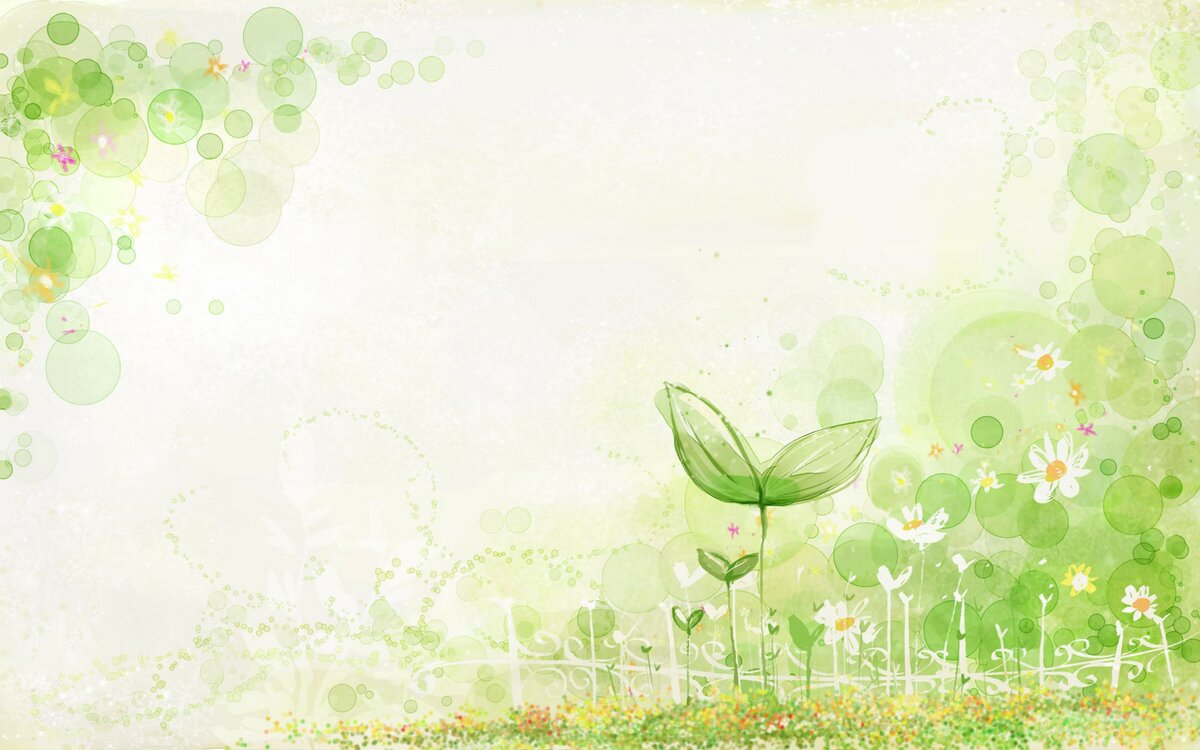 Зеленый лук - прекрасное средство для восполнения запаса витаминов, особенно в период весеннего авитаминоза. Так 100 граммов зеленого лука содержат дневную норму витамина. С для взрослого человека. В состав ростков зеленого лука входят также каротин и витамины группы В. Луковое перо кроме того содержит хлорофилл, что полезно для процесса кроветворения.   Еще одним важным полезным свойством лука является его положительное действие на функцию нашей сердечно-сосудистой системы. Зеленый лук рекомендуется всем тем, кто страдает от малокровия и слабости сердечной мышцы, кому необходимо укрепить стенки сосудов и нормализовать кровяное давление.    Свежая зелень лука прекрасно возбуждает аппетит, придавая привлекательность любому блюду. Лук используется в кулинарии, и ценится как средство ото всех болезней. Ещё одно его неоспоримое достоинство, что это первый овощ, который появляется уже весной. В магазинах он доступен в течение всего года, что позволяет украшать им стол и поправлять своё здоровье. Чаще всего его употребляют в свежем виде и добавляют в самые разные блюда. Можно также и делать заготовки на зиму.
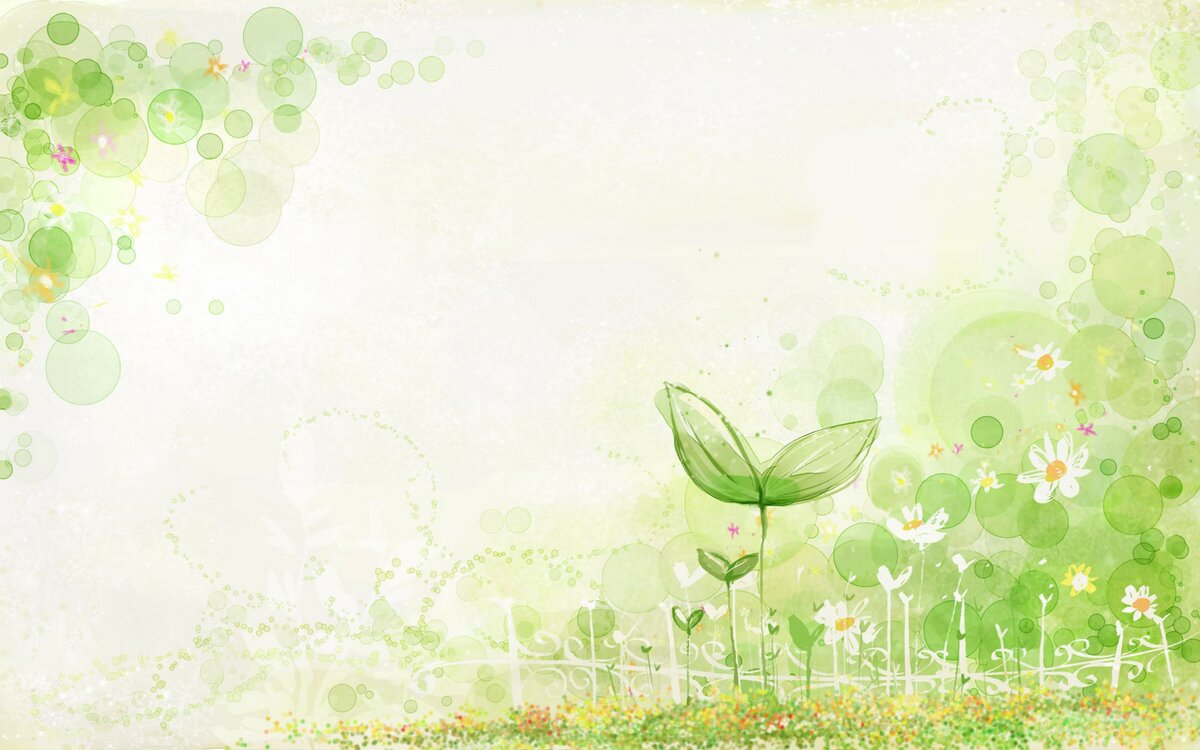 Полезные свойства репчатого лука не исчезают при тепловой обработке. Жаренный, вареный или печеный он сохраняет все свои витамины, а так же вкус и аромат. Из него приготавливают настои и снадобья. Множество рецептов народной медицины не обходятся без него. Например: красные сорта лука помогают отчистить организм от холестерина. И его рекомендуют больным с онкологическими заболеваниями. Считается, что употребление зеленого лука или репчатого лука в больших количествах может иметь раздражающий эффект на слизистые оболочки, в частности – на слизистую желудка. Вместе с тем, использование зеленого лука в небольших дозах весьма полезно для пищеварения и нормализации работы желудочно-кишечного тракта. Зеленый лук способствует уничтожению вредных бактерий и инфекции, способствует пищеварению, стимулирует выделение желудочного сока и возбуждает аппетит. Однако, извлечь пользу зеленого лука для желудка могут лишь только все те, кто не страдает от серьезных заболеваний желудочно-кишечного тракта, таких как язва желудка и двенадцатиперстной кишки, гастриты, повышенная чувствительность, и так далее. Поэтому таким пациентам лучше категорически воздержаться от любого использования этого продукта.
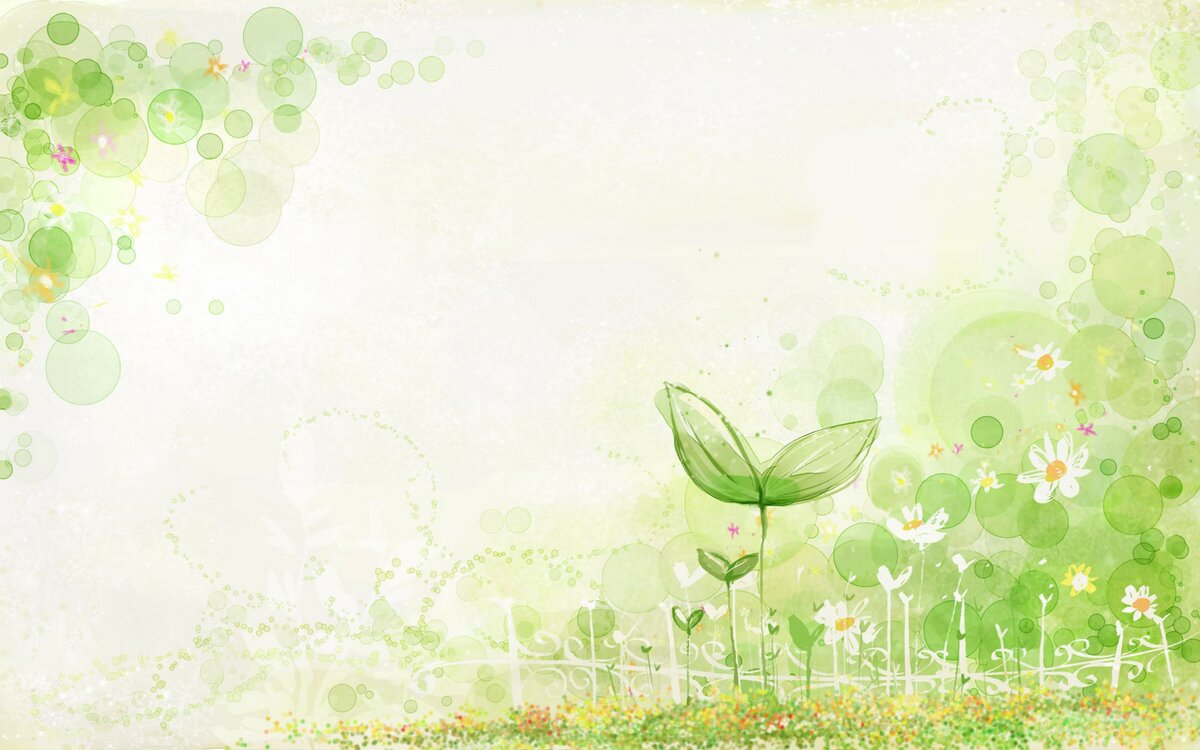 Это интересно.
Лук, как гласит народная молва «лечит от семи недуг» и является ценнейшей овощной культурой. Это двухлетнее растение. Известно около четырехсот видов луков. На территории России произрастает около двухсот тридцати видов. Максимальное разнообразие съедобных луков представлено в Средней Азии, на Кавказе, в Восточной и Западной Сибири. На наших садовых участков наибольшее распространение получили такие виды: душистый, порей, репчатый, слизун, шнитт, батун.
Репчатый лук «пришел» к нам из Афганистана и Средней Азии. Как культура, он был известен еще свыше 4 тысяч лет до нашей эры.
Садоводы-любители совмещают выращивание лука на перо и репку. Репчатый лук – культура влаголюбивая, но не терпящая переувлажнения. Наибольшая потребность в воде приходится на фазы роста листьев и образования луковиц.
Многие употребляют лук в сыром виде. В таком варианте он входит в состав колбас и мясных изделий. Луковичная и листовая части используются для приготовления салатов, винегретов, в качестве добавки к борщам, фаршам.
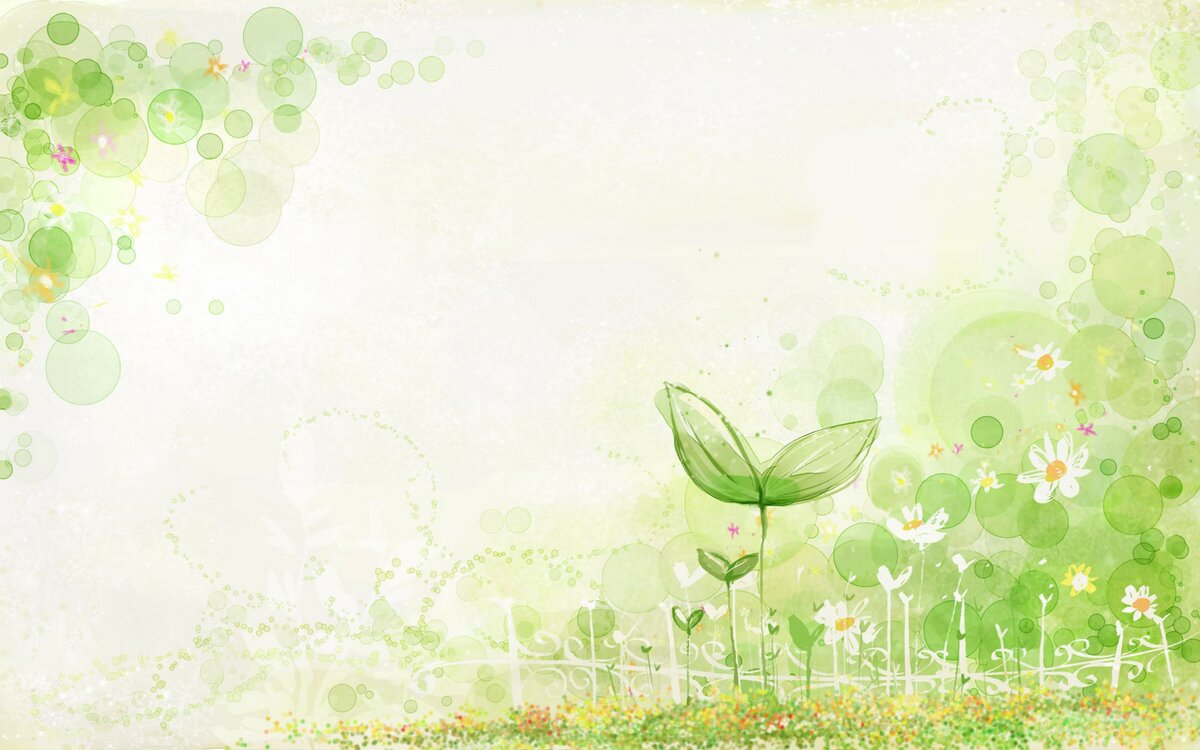 Мы любим лук.
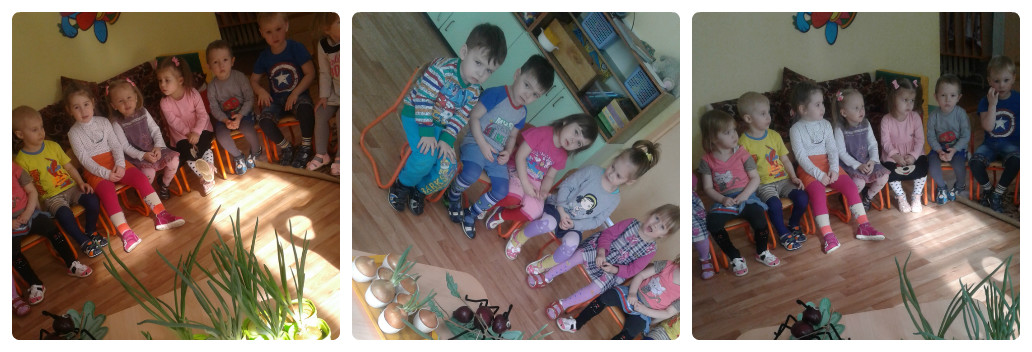 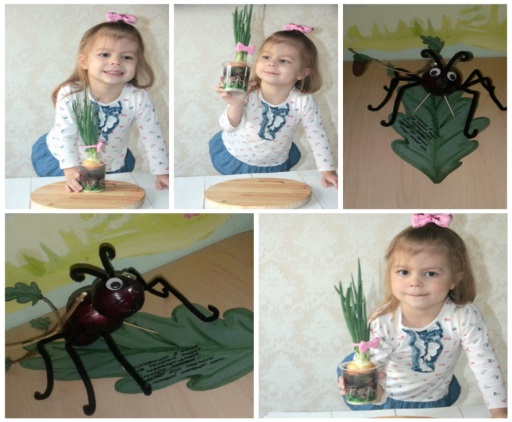 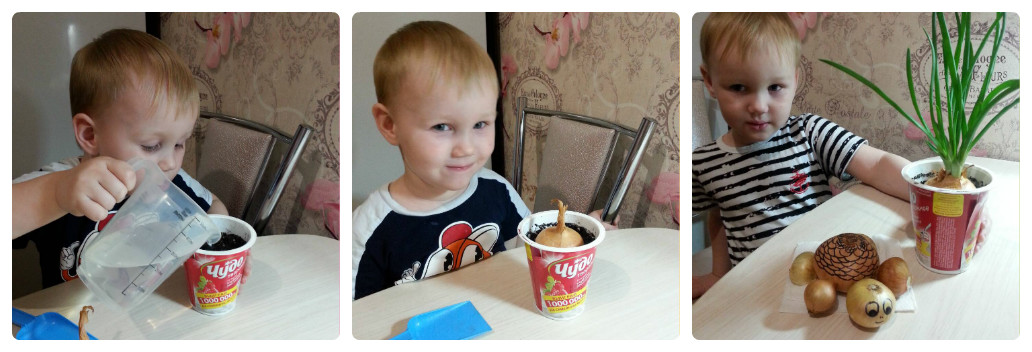 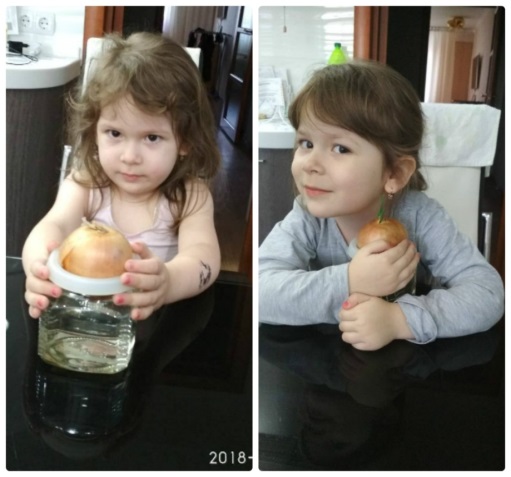 Спасибо за внимание!